Seminario Nº 3: Asuntos ActualesLa Necesidad de un Ministerio Juvenil Especializado
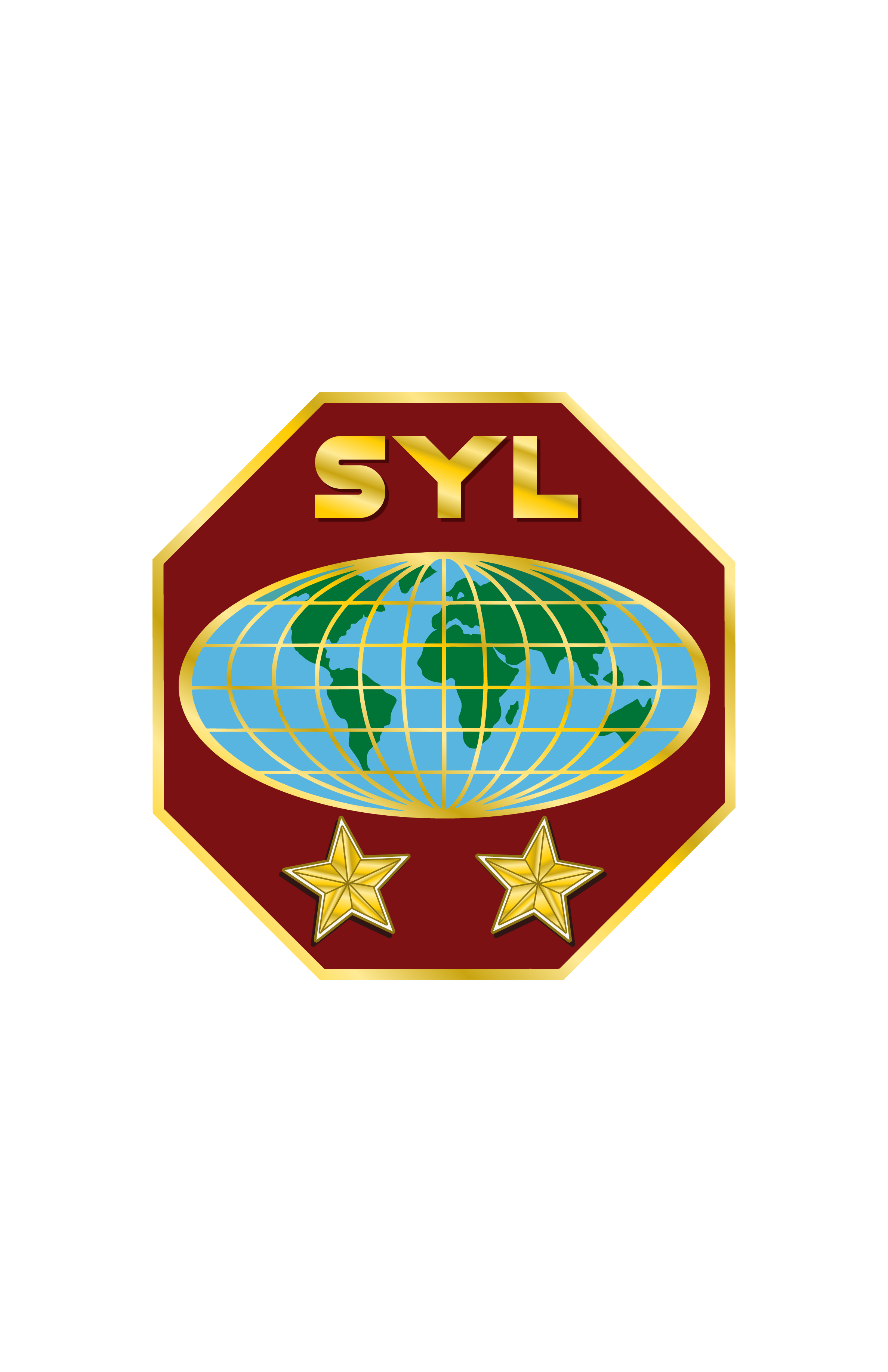 1-INTRODUCCIÓN
El ministerio juvenil actual no será nunca lo mismo que era antes… “Esta declaración puede sonar radical; sin embargo, debe considerarse el punto de partida de un completo nuevo planteamiento de la manera en la que vemos el desarrollo del ministerio juvenil y el tipo de actividades que promovemos en nuestra iglesia actualmente.
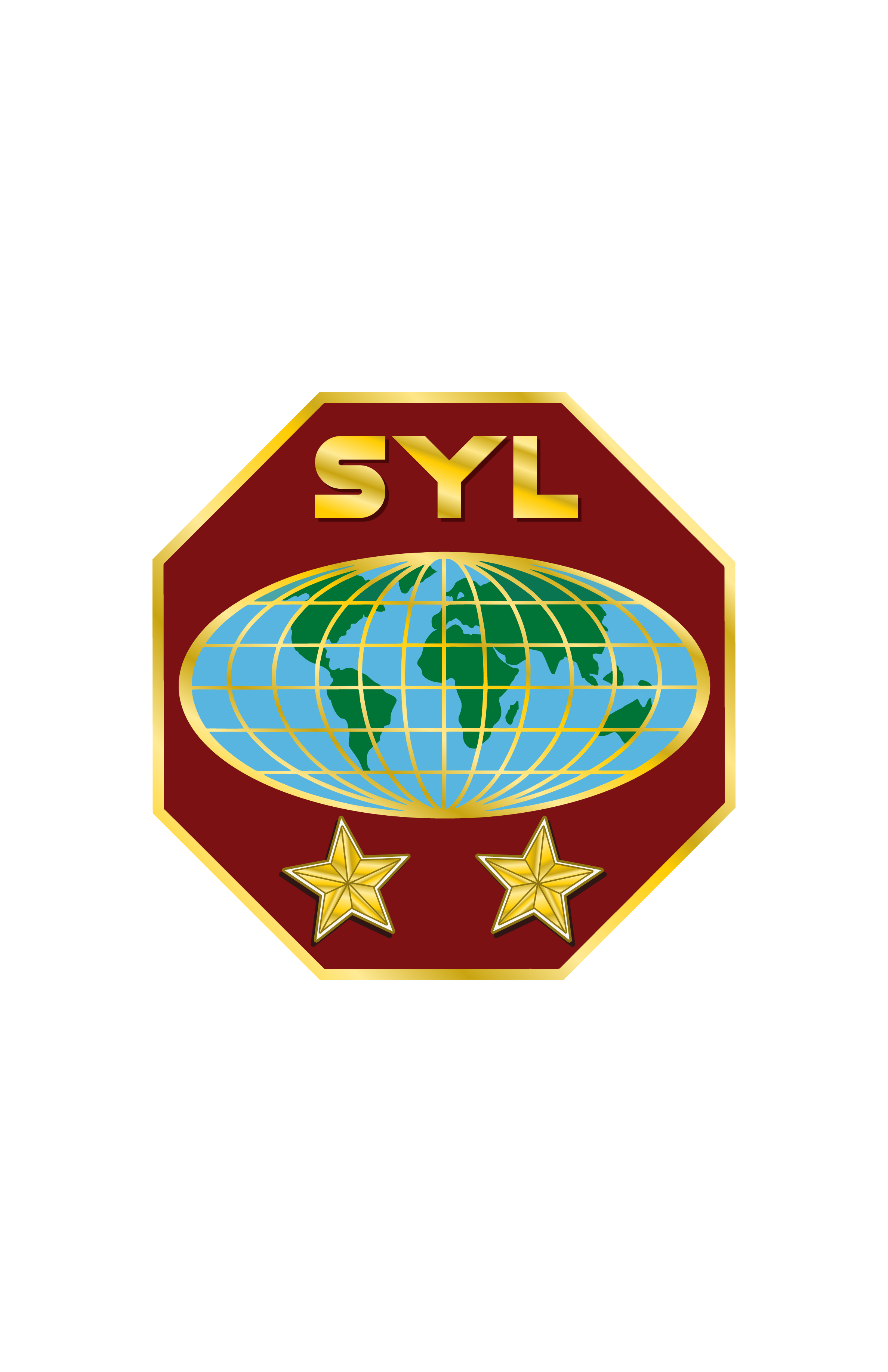 1-INTRODUCCIÓN
Necesitamos cuestionarnos nuestra eficiencia al alcanzar nuestra meta con la juventud que está bajo nuestro cuidado. ¿Qué podemos hacer de manera diferente para ayudar a nuestra juventud a conectarse con Dios y desarrollar convicciones fuertes basadas en la fe?
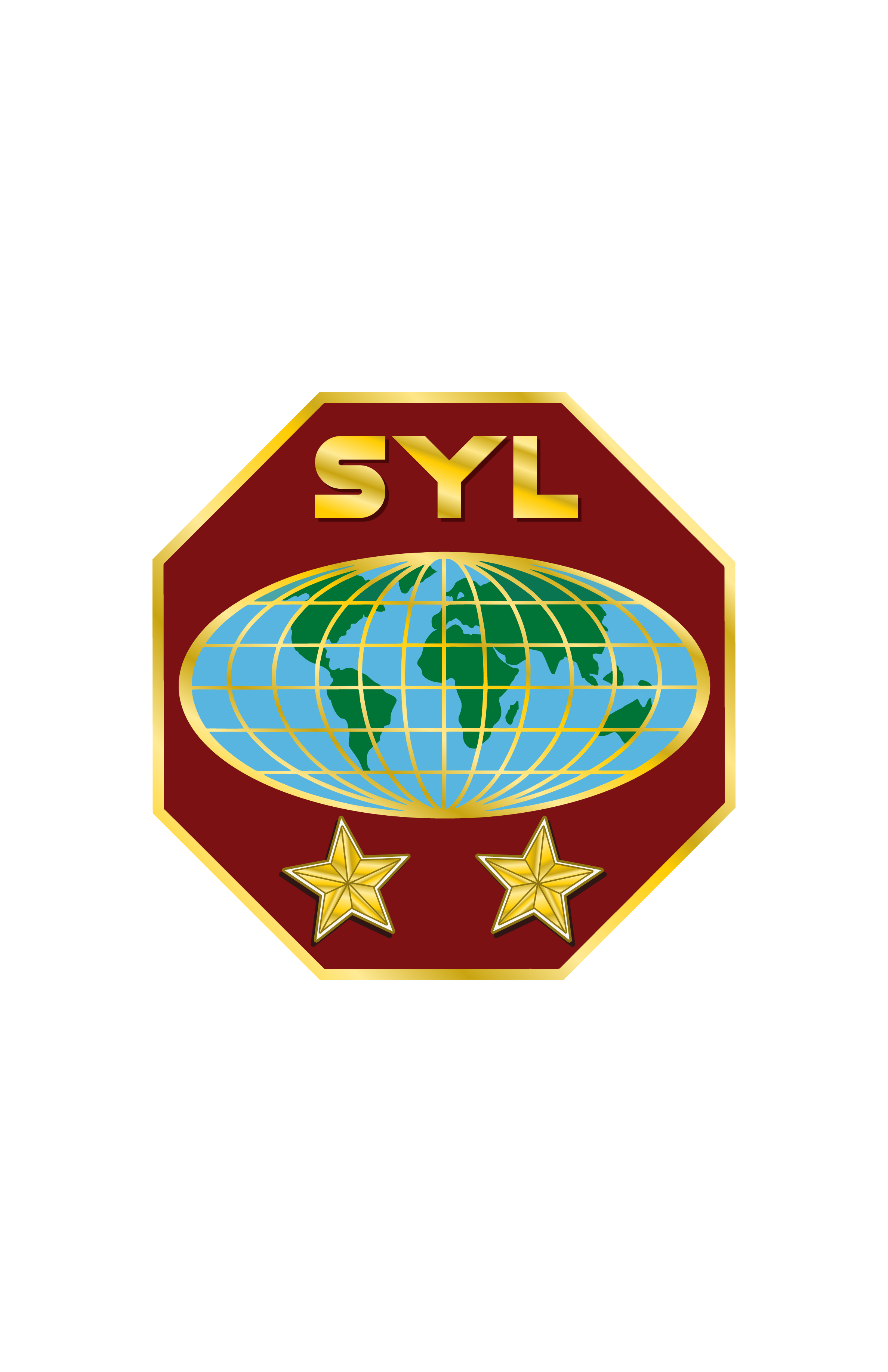 2-OBJETIVOS DEL SEMINARIO
Crear conciencia entre los líderes para: mejorar su minsterio y movilizar a su juventud al servicio.
Mantener un ministerio específico adaptado a las necesidades del grupo de edad de los Embajadores y de los Jóvenes Adultos.
Delimitar estrategias para ayudar a enfrentar los desafíos del siglo 21 y desarrollar una “madurez espiritual” sólida y una relación cercana con Dios.
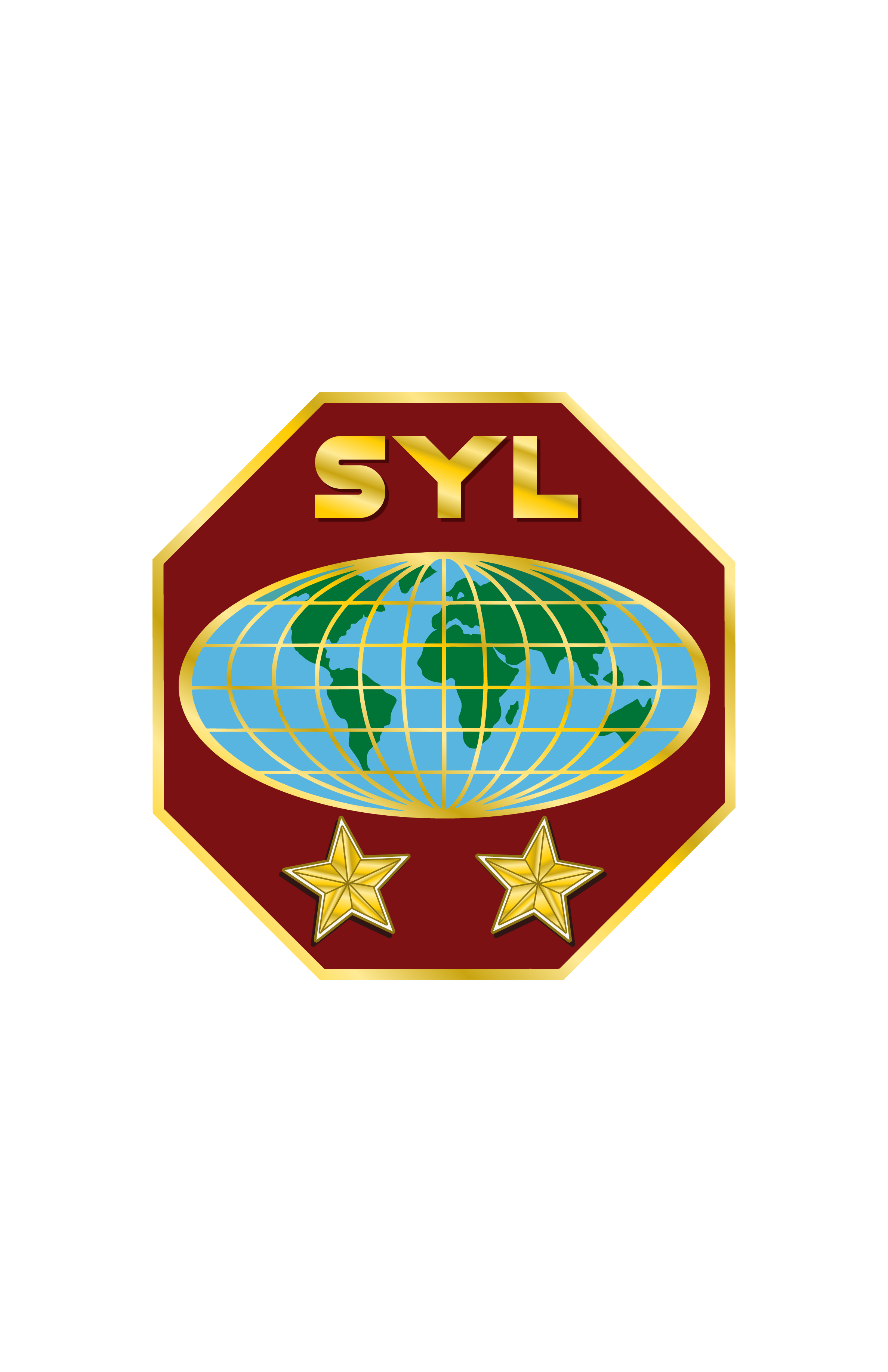 3-Base Bíblica para los Ministerios Juveniles Especializados
El primer elemento es “amarás al Señor tu Dios…” (Deuteronomio 6:5) como un elemento fundamental del crecimiento espiritual personal. Debía ser enseñado en Israel de padres a hijos desde su nacimiento hasta la adultez. En el Nuevo Testamento es considerado el primer gran mandamiento junto con “amarás a tu prójimo” como el segundo (Mateo 22:37,38).
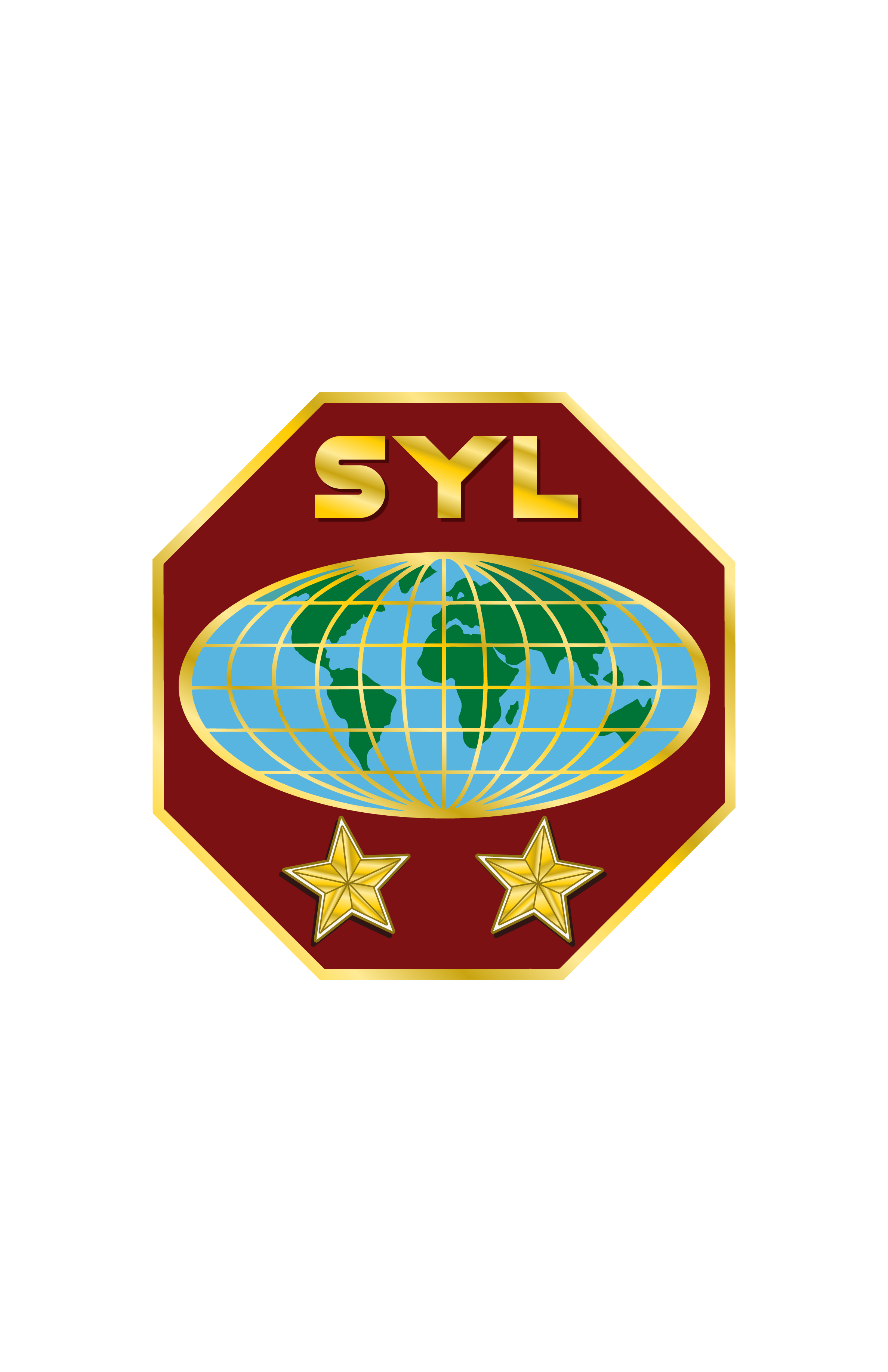 3-Base Bíblica para los Ministerios Juveniles Especializados
El segundo elemento se encuentra en 1Corintios 12:12-26 donde el apóstol Pablo resalta la importancia y el valor de cada parte del cuerpo humano, describiendo a la iglesia como el cuerpo de Cristo. Pablo usa esta metáfora para indicar que hay una necesidad de diversidad dentro del cuerpo de Cristo, el cual es la comunidad de creyentes. Él continua diciendo que también existe una necesidad de independencia entre los miembros y que todos los miembros son importantes para el funcionamiento adecuado del cuerpo.
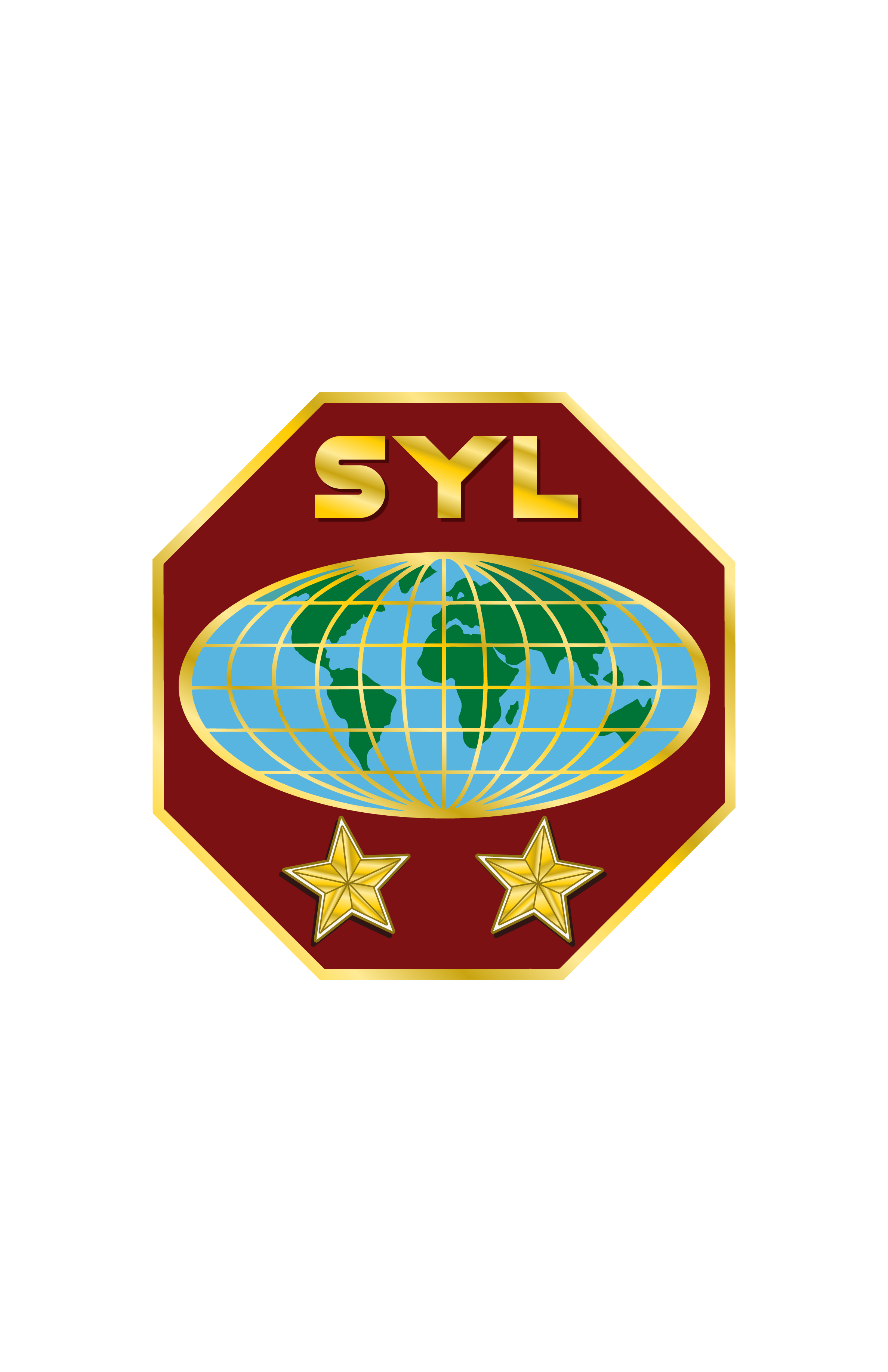 4-Ministerio Juvenil Especializado
El liderazgo de la Iglesia Adventista en Norteamérica ha publicado un estudio realizado por el GRUPO BARNA que deberíamos tomar seriamente en consideración.
Ellos estiman que el 80 por ciento de aquellos que han sido criados en la iglesia se “desligarán” para cuando tengan la edad de 29 años.
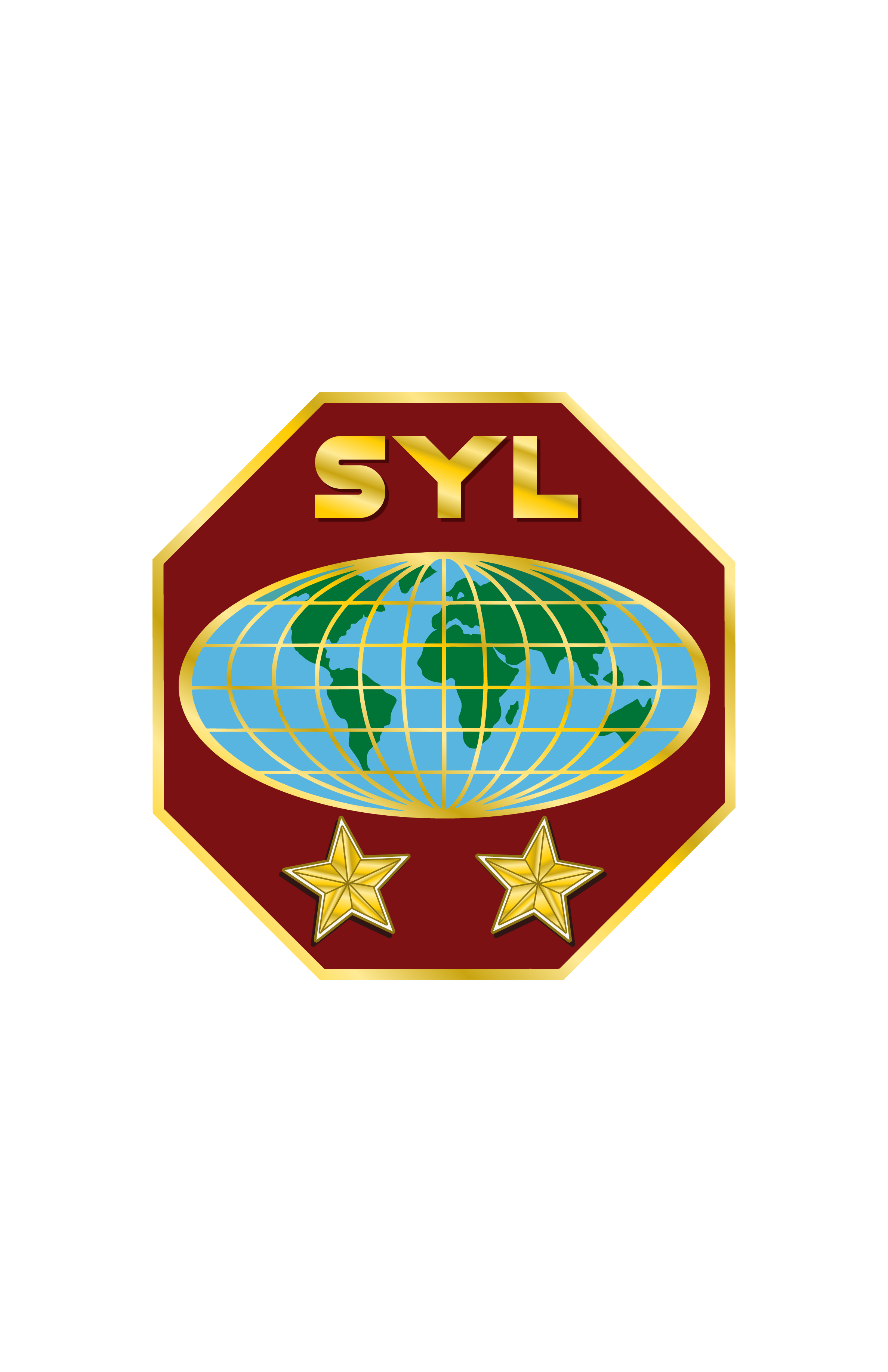 4-Ministerio Juvenil Especializado
¿Cómo podemos hacer el ministerio juvenil más relevante para los jóvenes hoy?
(1) Buscar satisfacer las necesidades expresadas por los jóvenes en su propio ambiente, y responder a ellas como lo que son, e (2) incorporar a los jóvenes en la confraternidad de iglesia como una comunidad cristiana
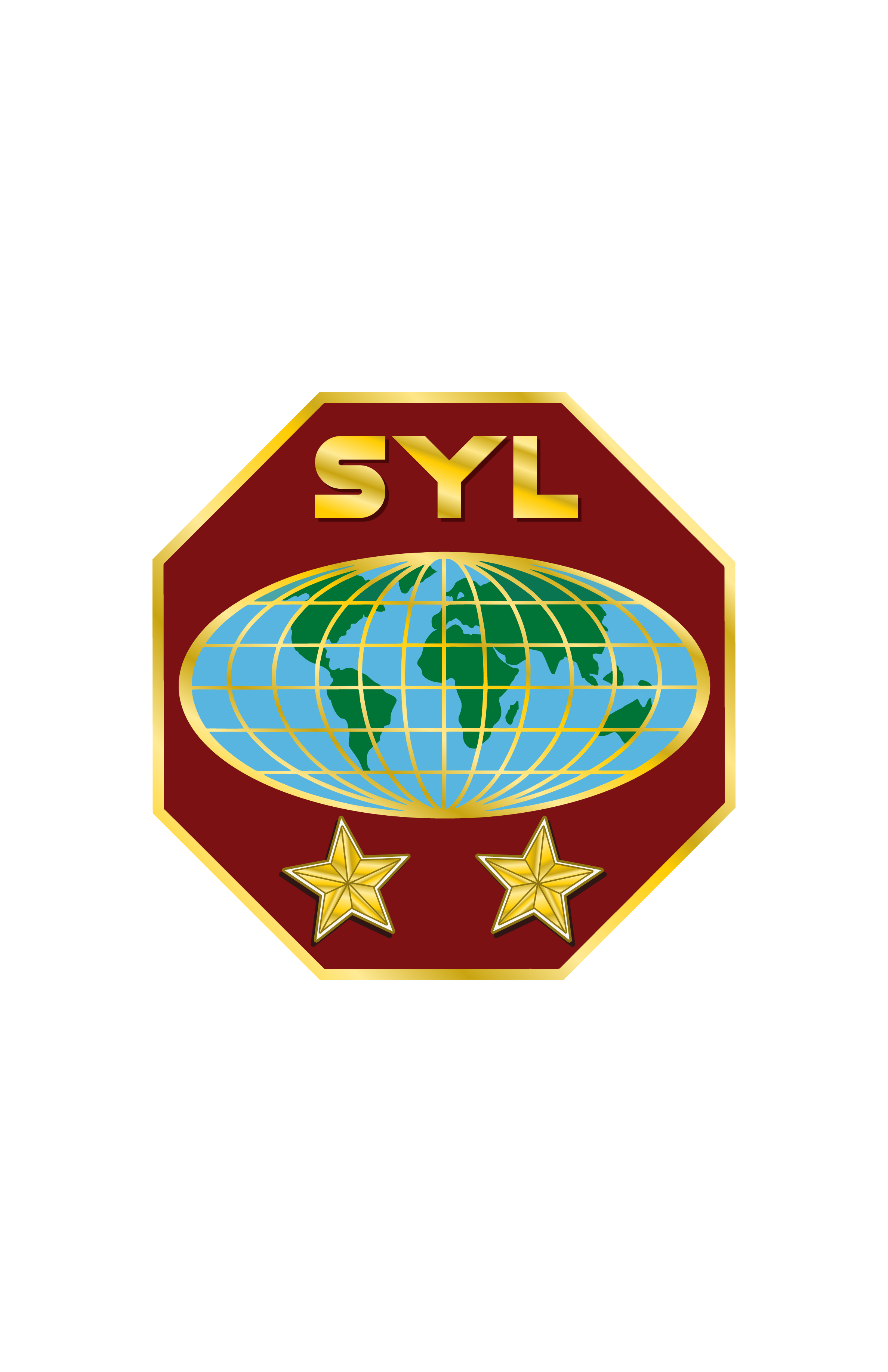 4-Ministerio Juvenil Especializado
Considere las quejas de los millenials y manéjelas abiertamente
Estas quejas sostienen que la iglesia es intolerante con las dudas, elitista en sus relaciones, anti-científica en sus creencias, sobreprotectora de sus miembros, superficial en sus enseñanzas y represiva de las diferencias.
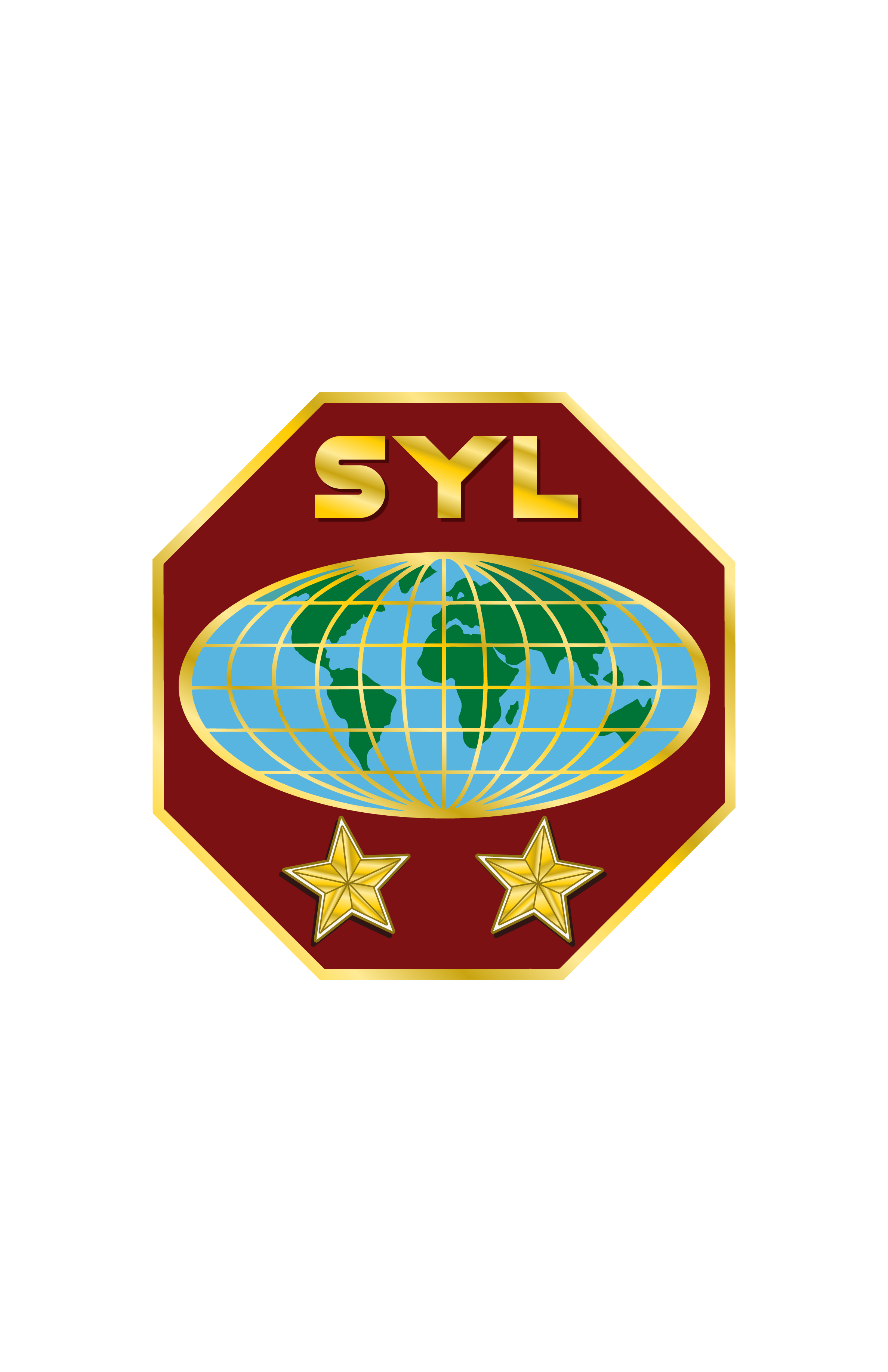 4-Ministerio Juvenil Especializado
El Ministerio Juvenil debería ser un espacio donde la juventud pueda conversar, debatir y estudiar abiertamente, para abordar estos problemas y ayudarlos a ver cómo pueden conectar su fe en Cristo con la realidad que viven diariamente. 
Nuestra juventud necesita un lugar seguro para refugiarse sin el temor de ser juzgados o rechazados.
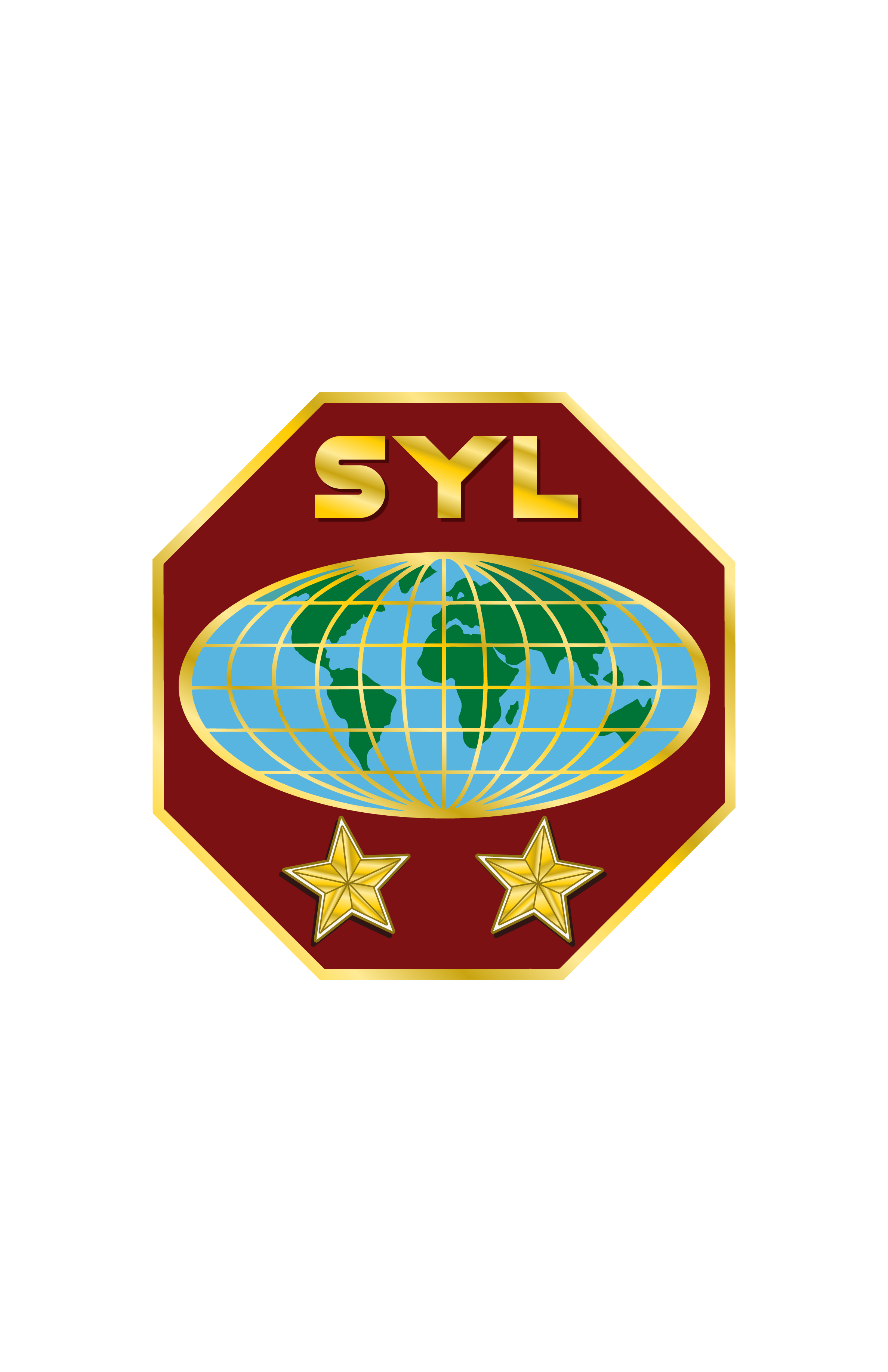 4-Ministerio Juvenil Especializado
“Todo ser humano, creado a la imagen de Dios, está dotado de una facultad semejante a la del Creador: la individualidad, la facultad de pensar y hacer. Los hombres en quienes se desarrolla esta facultad son los que llevan responsabilidades, los que dirigen empresas, los que influyen sobre el carácter. La obra de la verdadera educación consiste en desarrollar esta facultad, en educar a los jóvenes para que sean pensadores, y no meros reflectores de los pensamientos de otros hombres”. La Educación p.16
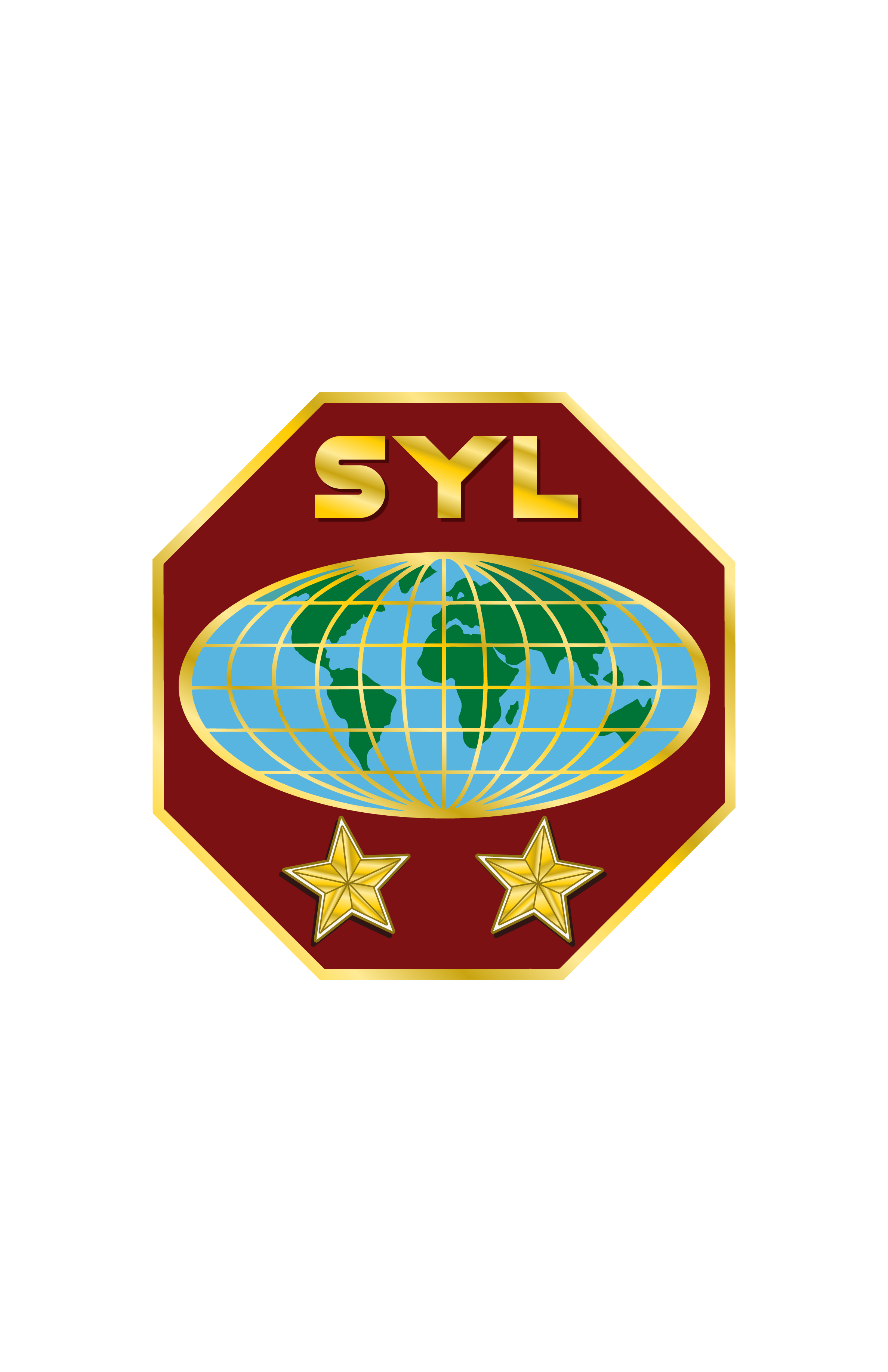 4-Ministerio Juvenil Especializado
Es importante que los líderes de jóvenes no se limiten a una única manera de ministrar, sino que exploren diferentes caminos y enfoques más adaptados a los millennials.
Necesitan entender las características de la generación EPIC y actuar en concordancia con ellas.
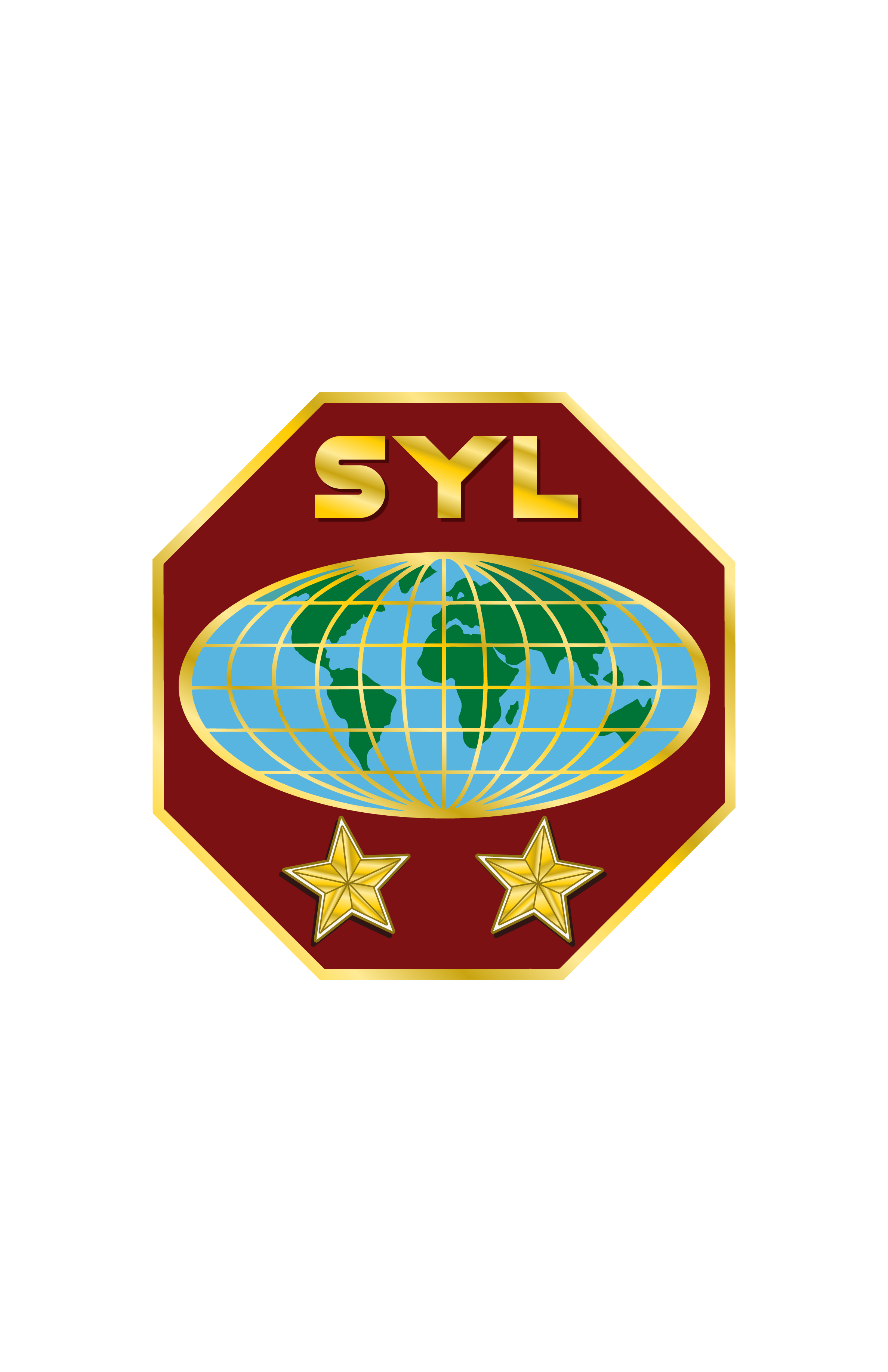 GENERACIÓN EPIC
E---Experiencial- Los millennials son experimentales en su aprendizaje. Ellos no están en búsqueda de un orador pulido y profesional…
P---Participativa - Cuando un millennial puede ver cómo sus acciones afectan el resultado, se llenan de energía y motivación para lograr un resultado aún mejor!
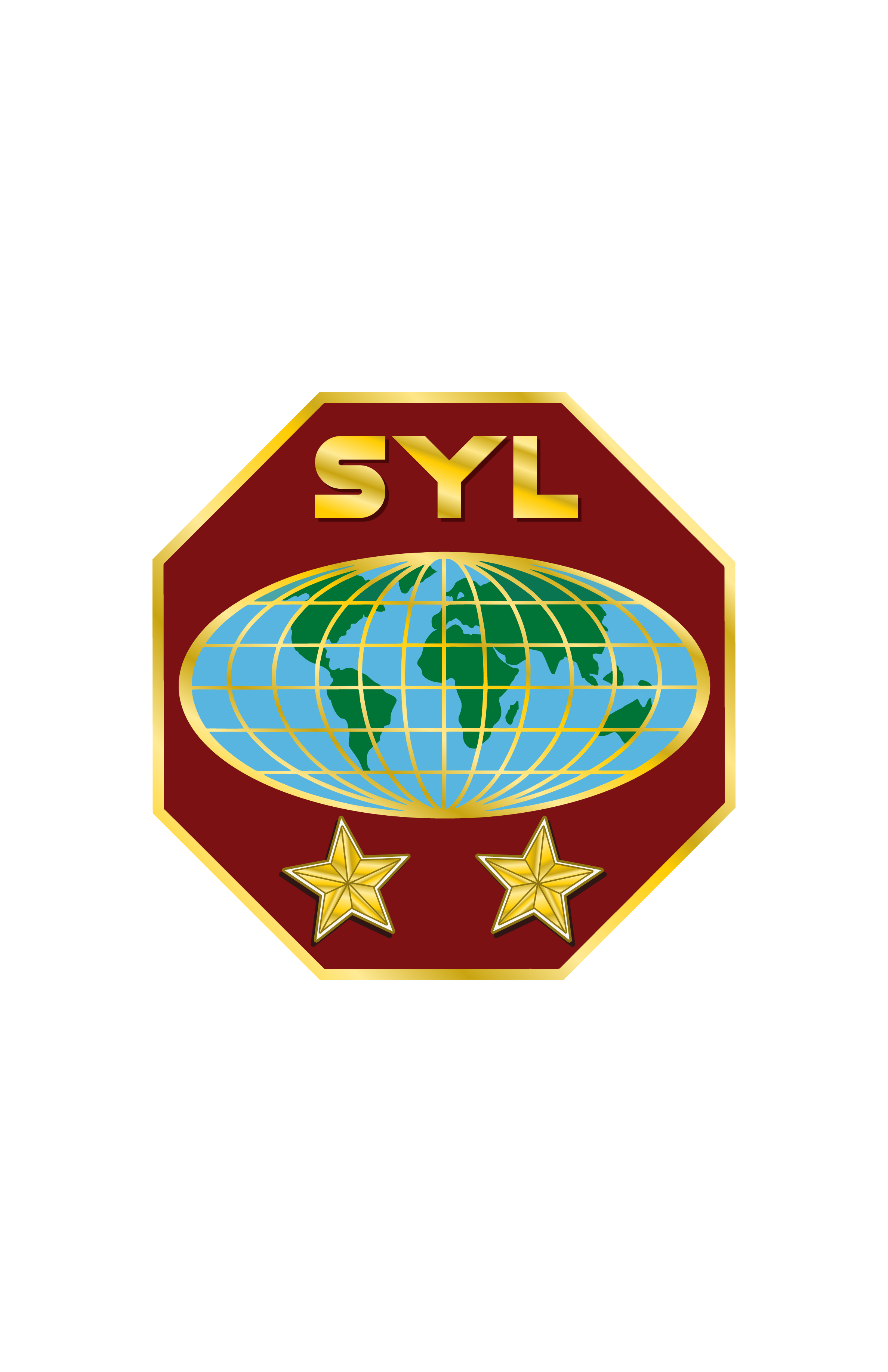 GENERACIÓN EPIC
I---Imagen-dependiente- Entre Facebook, Instagram, Twitter, y Snapchat, los millennials tienen imágenes disponibles cada vez que miran sus teléfonos. También han crecido con videos musicales, sitios web, cámaras digitales y teléfonos celulares. Debería prestarse especial atención a este asunto en particular, que se ha convertido en una parte vital del estilo de vida de los millennials. Como líderes, si no estamos en las redes sociales, o no somos capaces de comunicarnos con simples “íconos de cara sonriente” mejor conocidos como emojis, nos estamos perdiendo de una conexión con la generación más grande en las comunidades actuales.
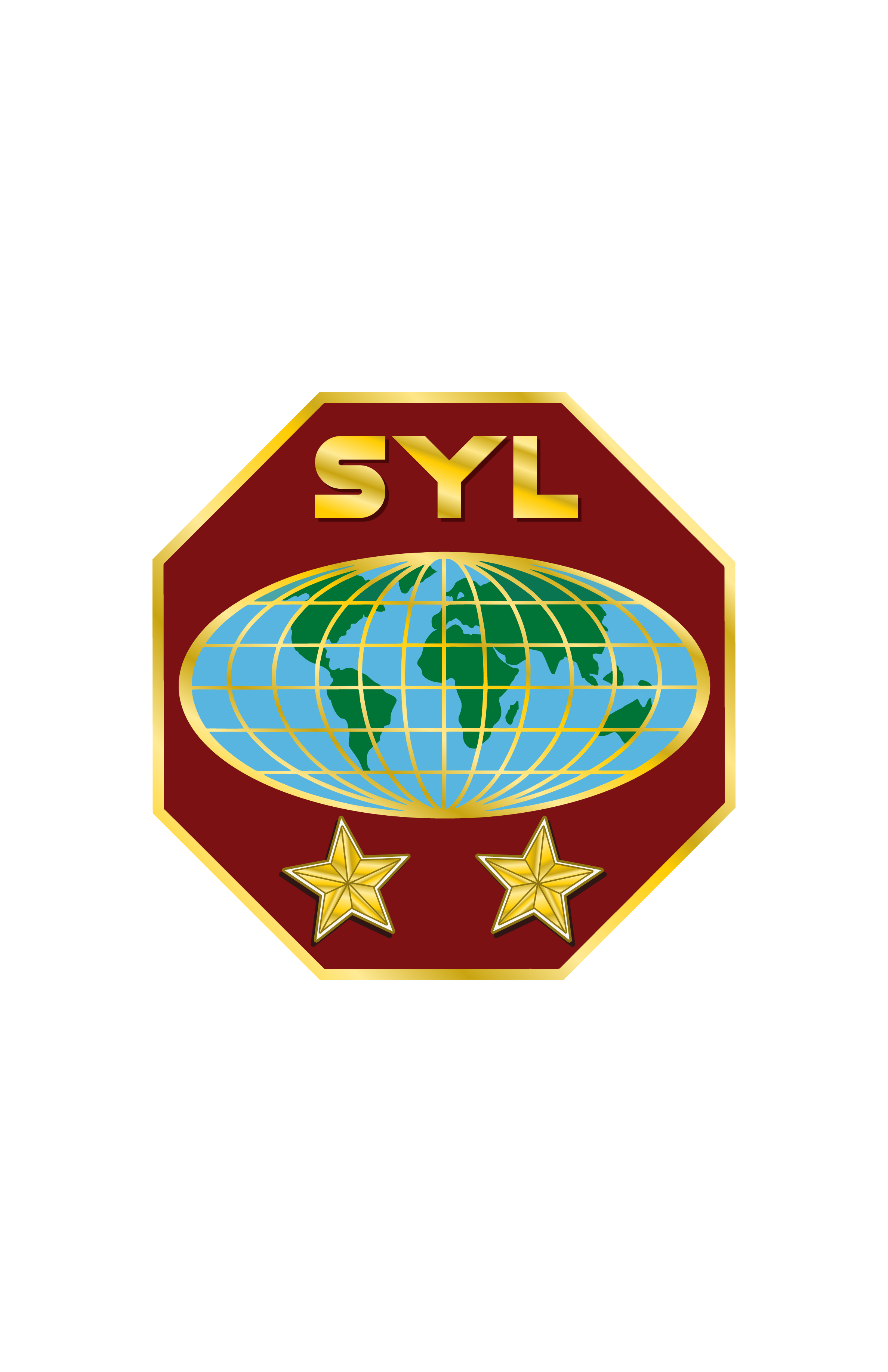 GENERACIÓN EPIC
C---Conectada-  Con sus celulares, tienen conexión constante con el mundo que los rodea y con su círculo de amigos. Estas generaciones comprenden el inmenso poder de la conexión. Ellos saben que con un tweet o un snapchat pueden hacerse virales. Cualquier cosa que digan o hagan puede ser vista por millones de millones de personas en todo el mundo.
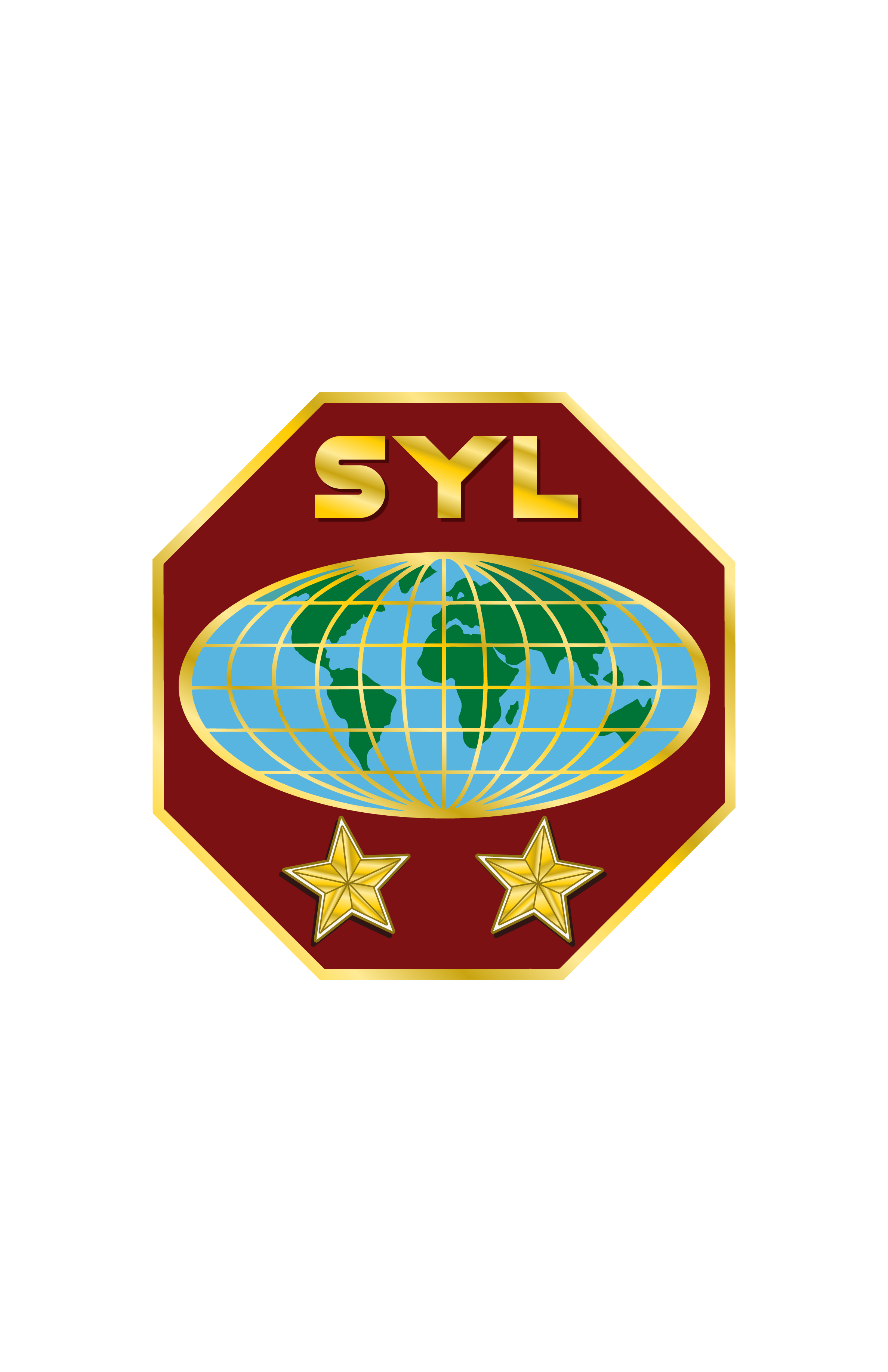 5- ¿Ministerio Juvenil Integrado o Segregado?
Debemos ser intencionales en la integración de cada grupo específico dentro de nuestra familia eclesiástica. 
La palabra “familia” es fundamental en nuestro entendimiento de la fe cristiana. Como una familia, el objetivo debe ser desarrollar relaciones saludables entre las diferentes generaciones que están interconectadas en la composición de nuestra comunidad.
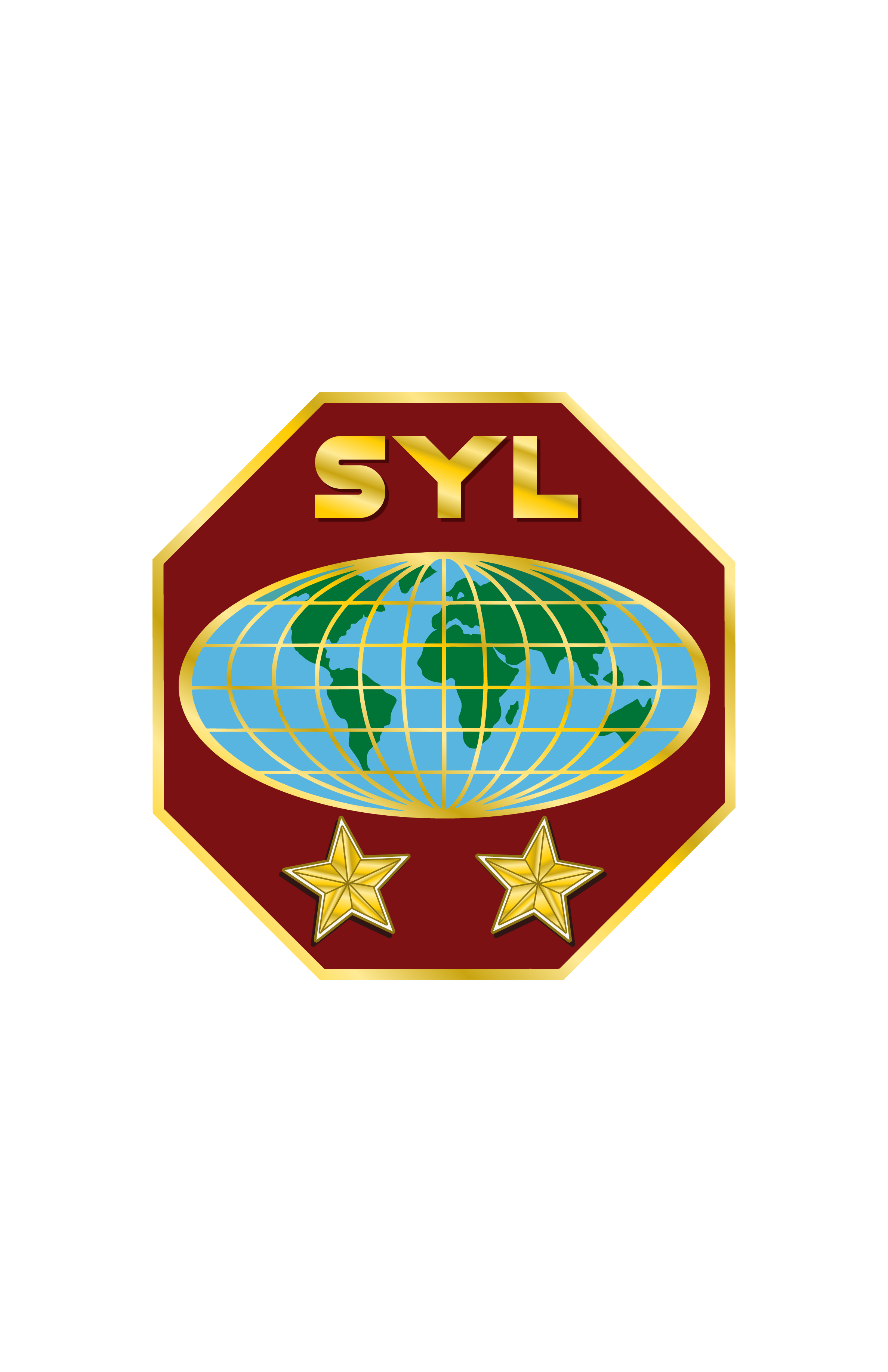 5-Ministerios Juveniles Especializados Integrados
Es una urgencia para nuestros líderes el orar y buscar la dirección de Dios para crear puentes entre los jóvenes y los adultos, que los ayude a transmitir su experiencia, conocimiento y destreza.
Debemos iniciar un auténtico diálogo intergeneracional, darles la oportunidad de expresar creatividad, como también, facilitar el acceso a las posiciones de liderazgo dentro de nuestras comunidades de manera significativa.
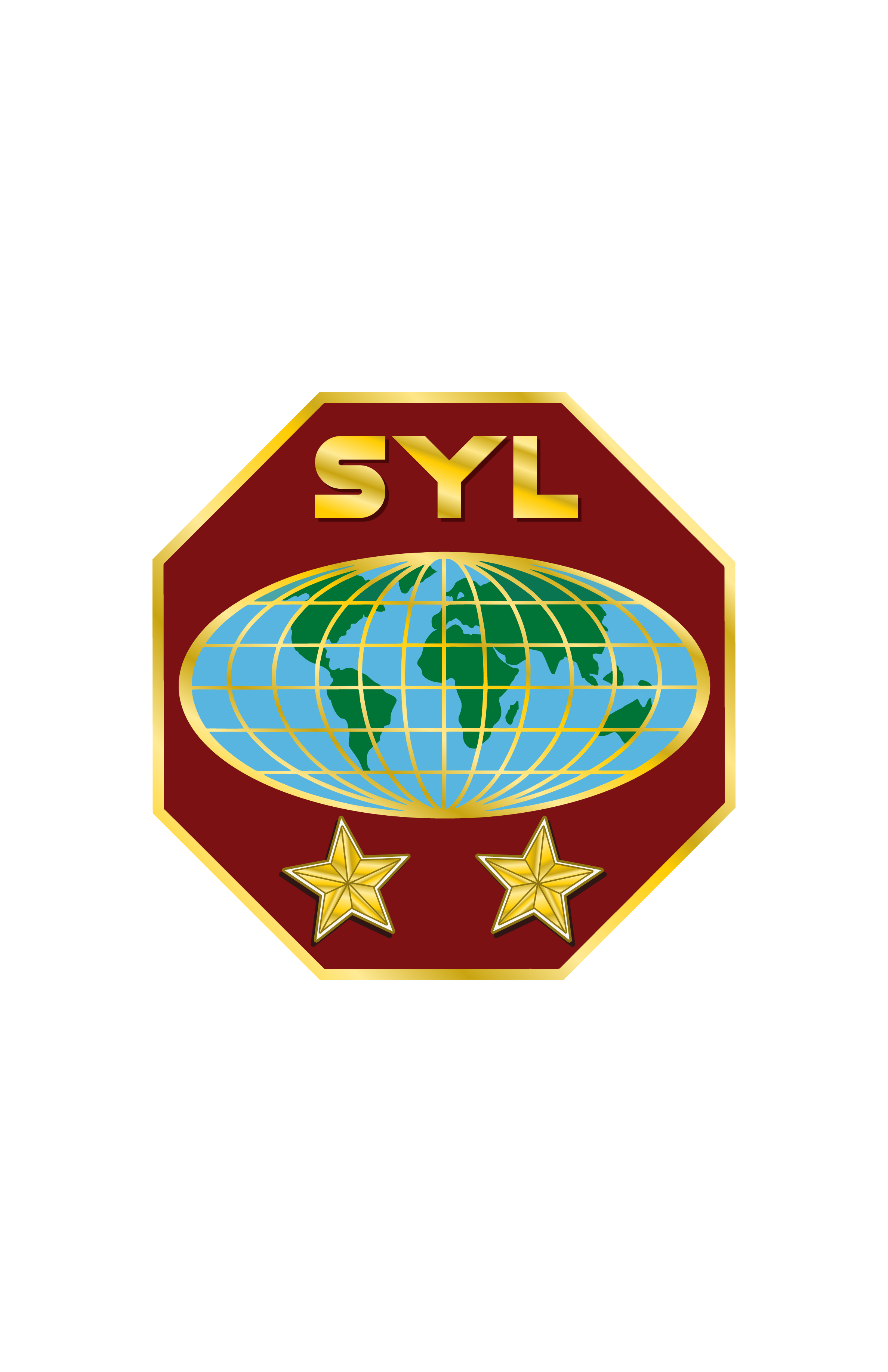 5-Ministerios Juveniles Especializados Integrados
El resultado para nuestra juventud será un sentido de pertenencia de su comunidad más amplio.
Y tomar parte activa en la gran comisión.
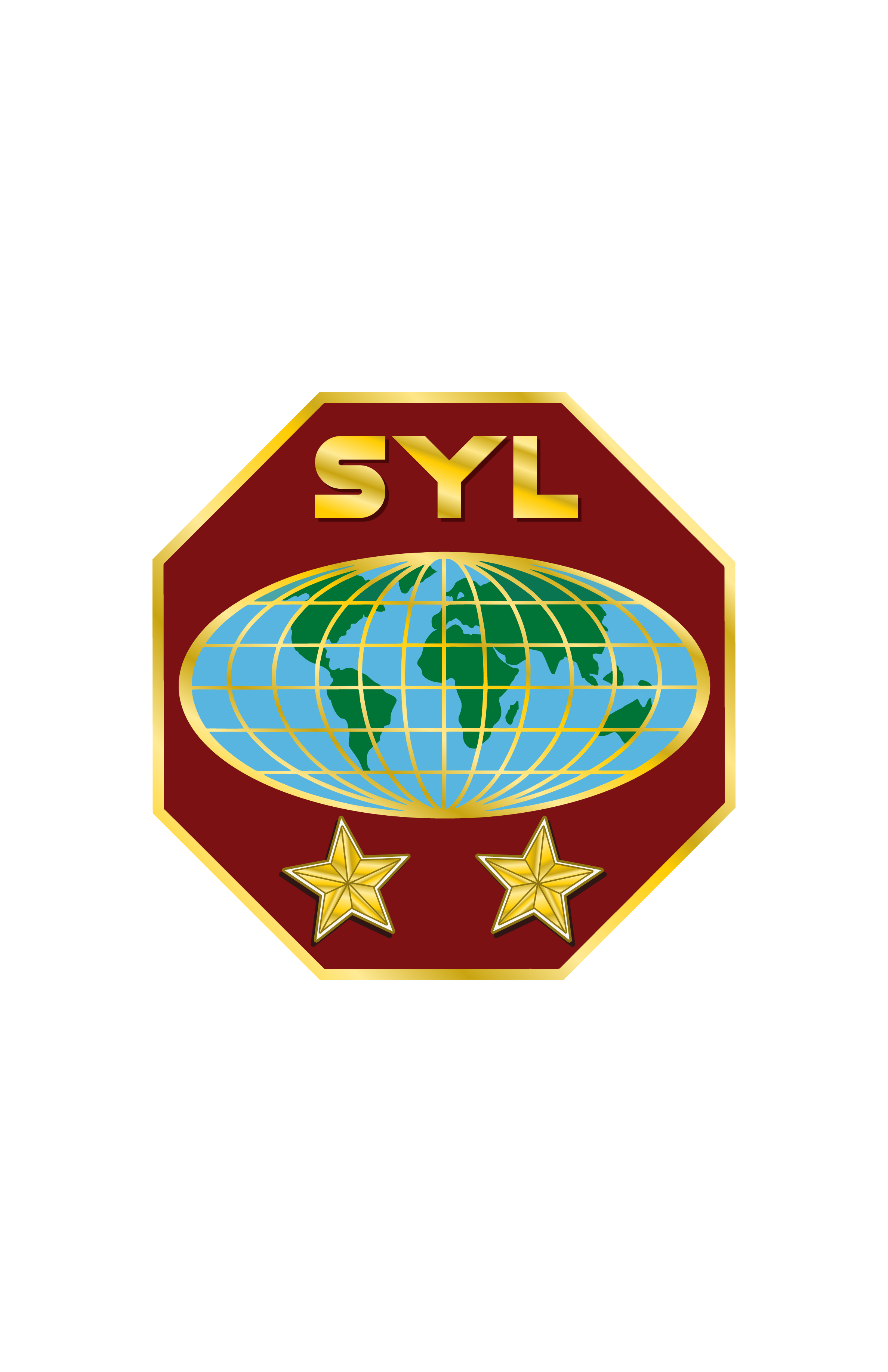 Trabajadores Evangélicos
“Con el fin de que la obra pueda avanzar en todos los ramos, Dios pide vigor, celo y valor juveniles. Él ha escogido a los jóvenes para que ayuden en el progreso de su causa. El hacer planes con mente clara y ejecutarlos con mano valerosa requiere energía fresca y no estropeada. Los jóvenes están invitados a dar a Dios la fuerza de su juventud para que, por el ejercicio de sus poderes y por medio de la reflexión aguda y la acción vigorosa, le tributen gloria e impartan salvación a sus semejantes”  página 67
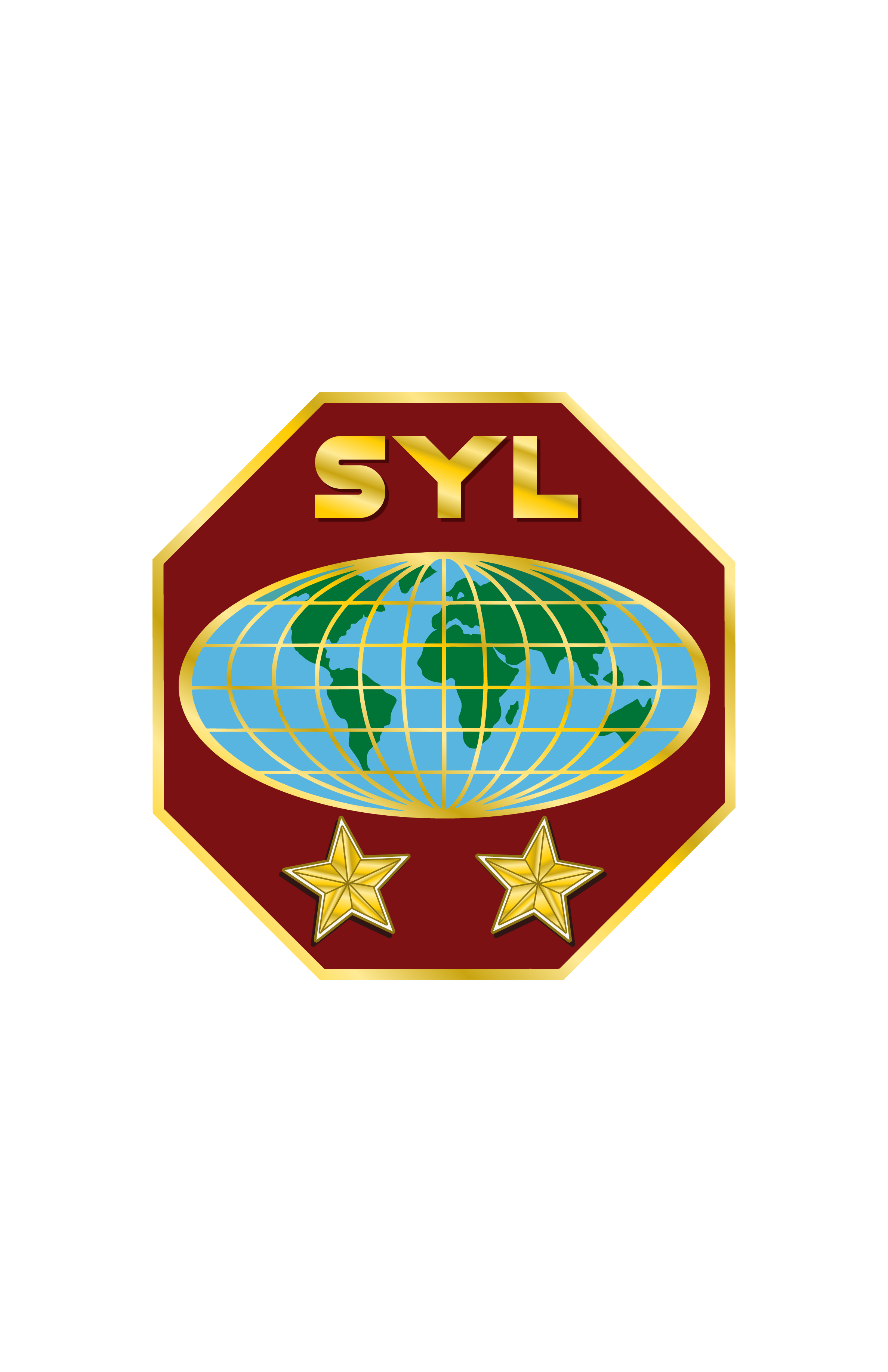 5 Áreas para Ayudar a los Jóvenes Adultos a Mantenerse Conectados con sus Comunidades.
Cree espacios para relaciones significativas
Enseñe discernimiento cultural
Haga de la consejería inversa una prioridad
Adopte los potenciales de discipulado vocacional
Facilite la conexión con Jesús
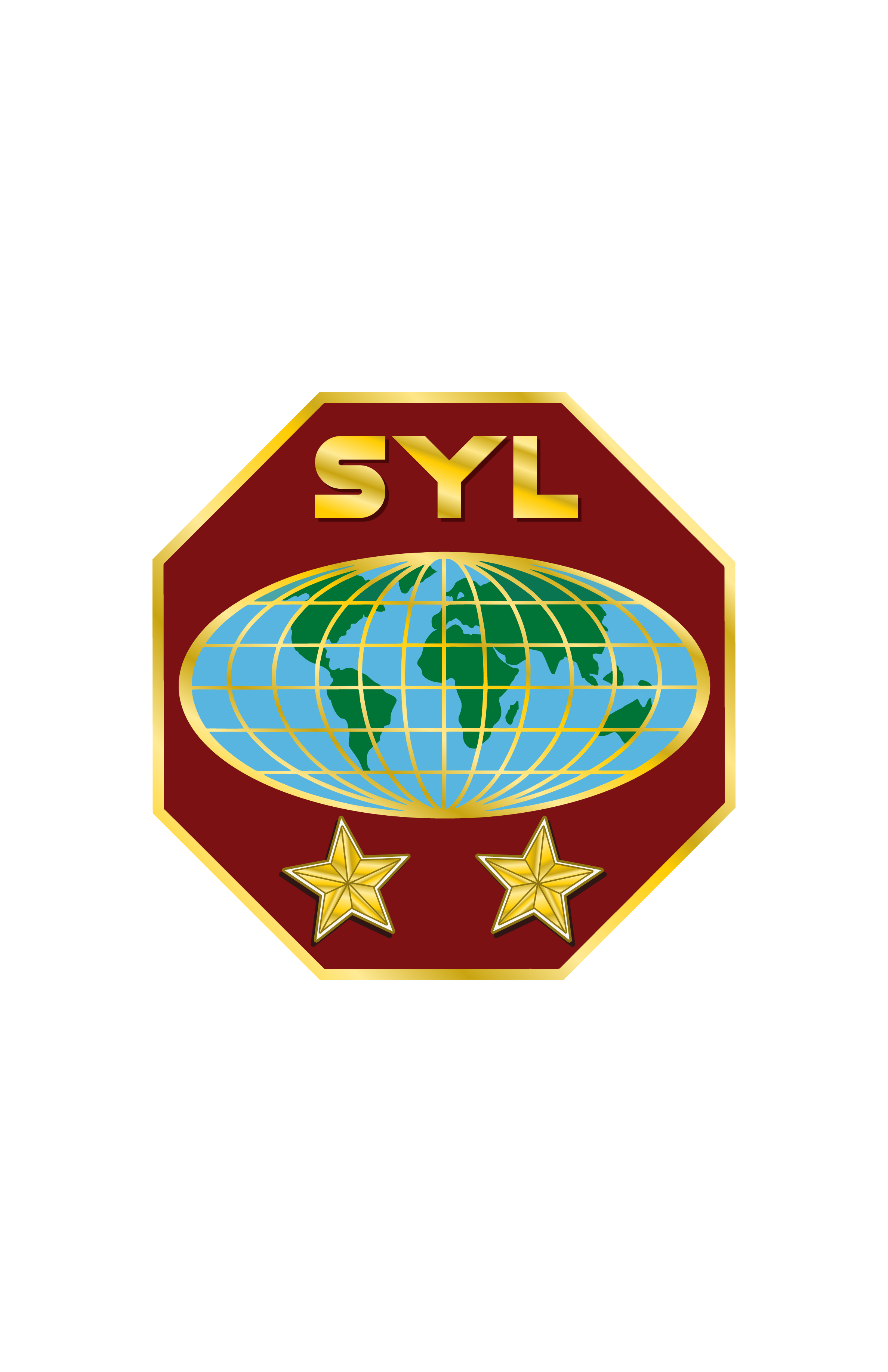 Los Líderes Juveniles deben velar porque:
Los jóvenes sean involucrados más frecuentemente en diversas actividades intergeneracionales; intencionales, inclusivas y participativas.
Se recuerden las necesidades esenciales de la juventud al momento de planificar estratégicamente
Se empodere a los jóvenes y se los encuentre en los lugares en los que están en términos de sus asuntos personales y crecimiento espiritual.
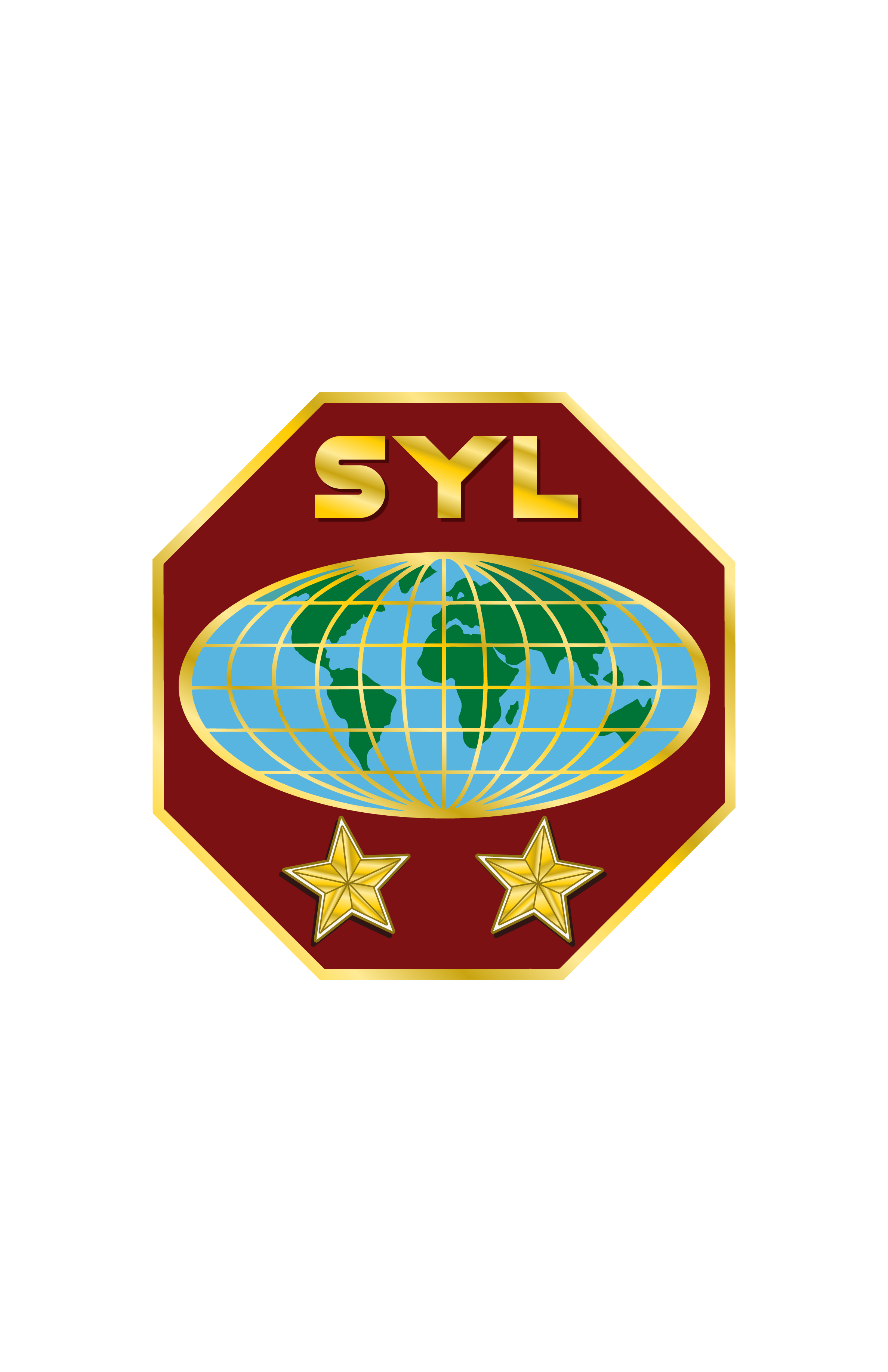 Los Líderes Juveniles deben velar porque:
Se creen oportunidades para utilizar sus habilidades en proyectos útiles para sus comunidades locales y territorios demás largo alcance.
Aliente la interacción entre generaciones; esto ayudará a crear sinergia, enriquecimiento mutuo y confraternidad espiritual.
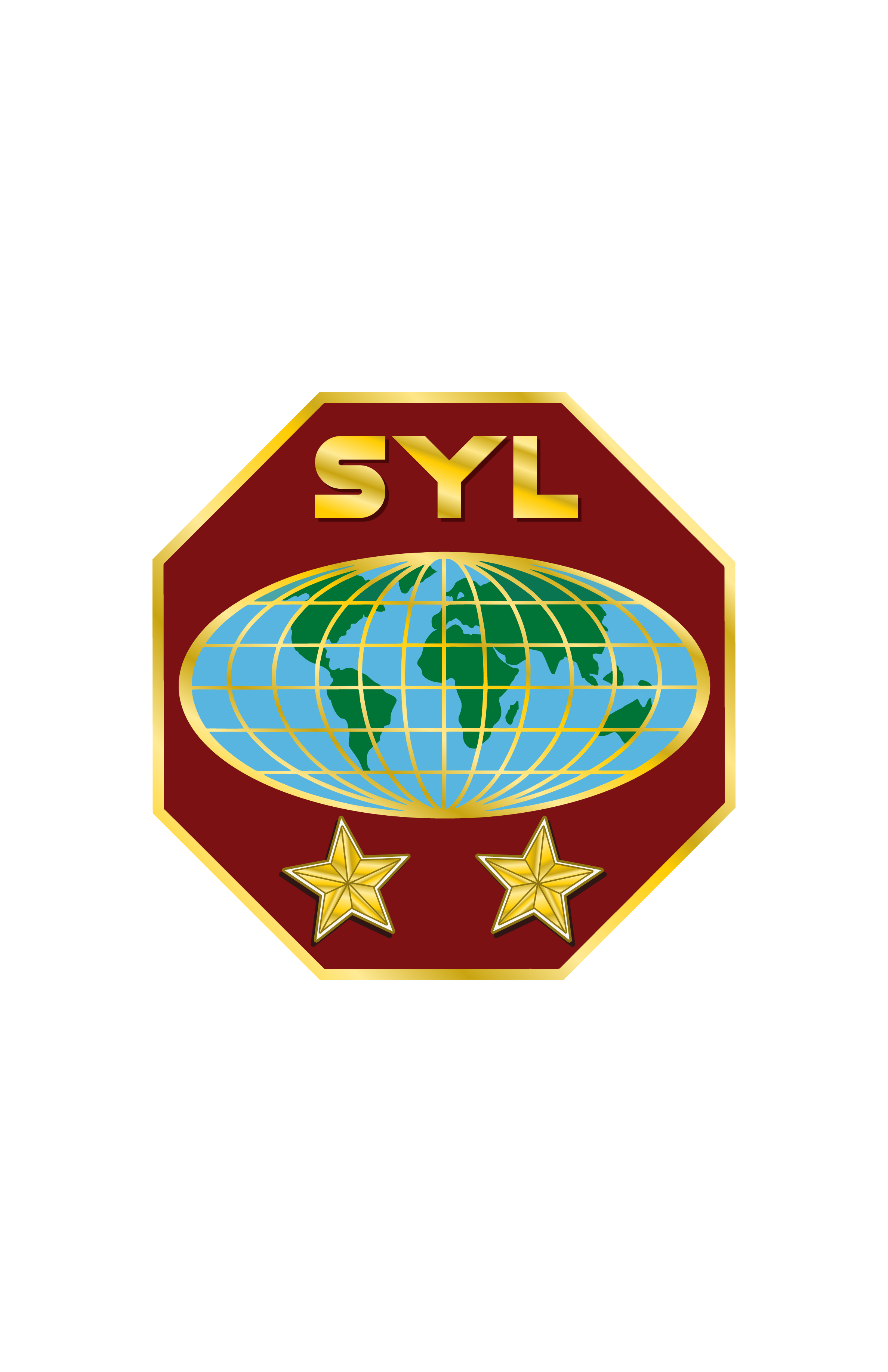 3 Campos Positivos Identificados en un Estudio
1-Relaciones intergeneracionales. La primera clave son las relaciones intergeneracionales. Para muchos de nuestros participantes, sus relaciones con la iglesia eran determinadas por sus relaciones con los miembros mayores de la congregación.
2-Perdón y aceptación. Nada aleja a los adolescentes y a los jóvenes adultos de la Iglesia más rápido que el ser rechazados; y nada los atrae más rápido que sentirse aceptados.
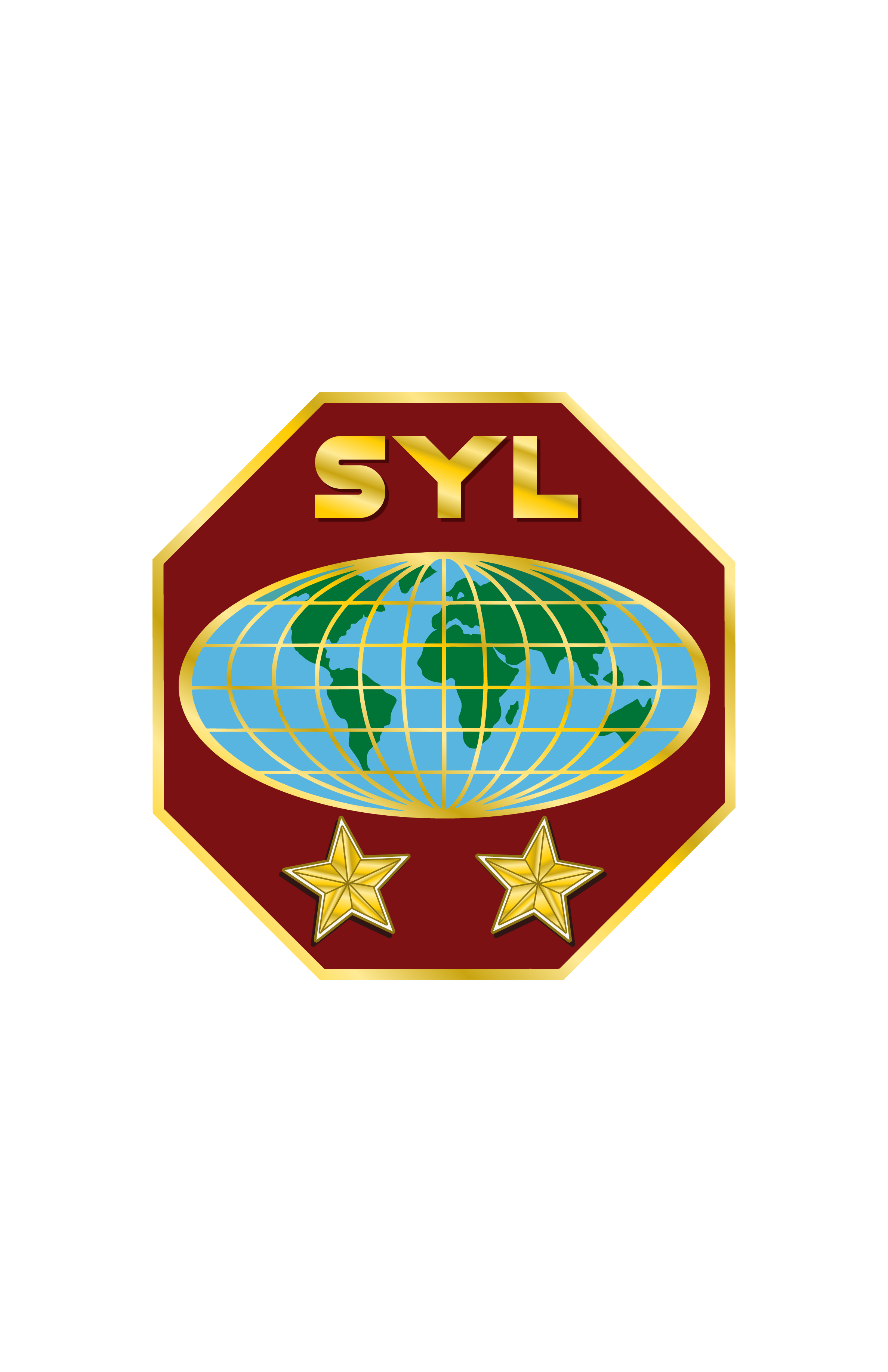 3 Campos Positivos Identificados en un Estudio
3-Plataformas para compartir. 
Hay poder en experimentar el amor y el poder de Dios.
Hay poder en compartir nuestra experiencia con otros. 
Y hay poder en escuchar la historia de la experiencia de otros con Dios.
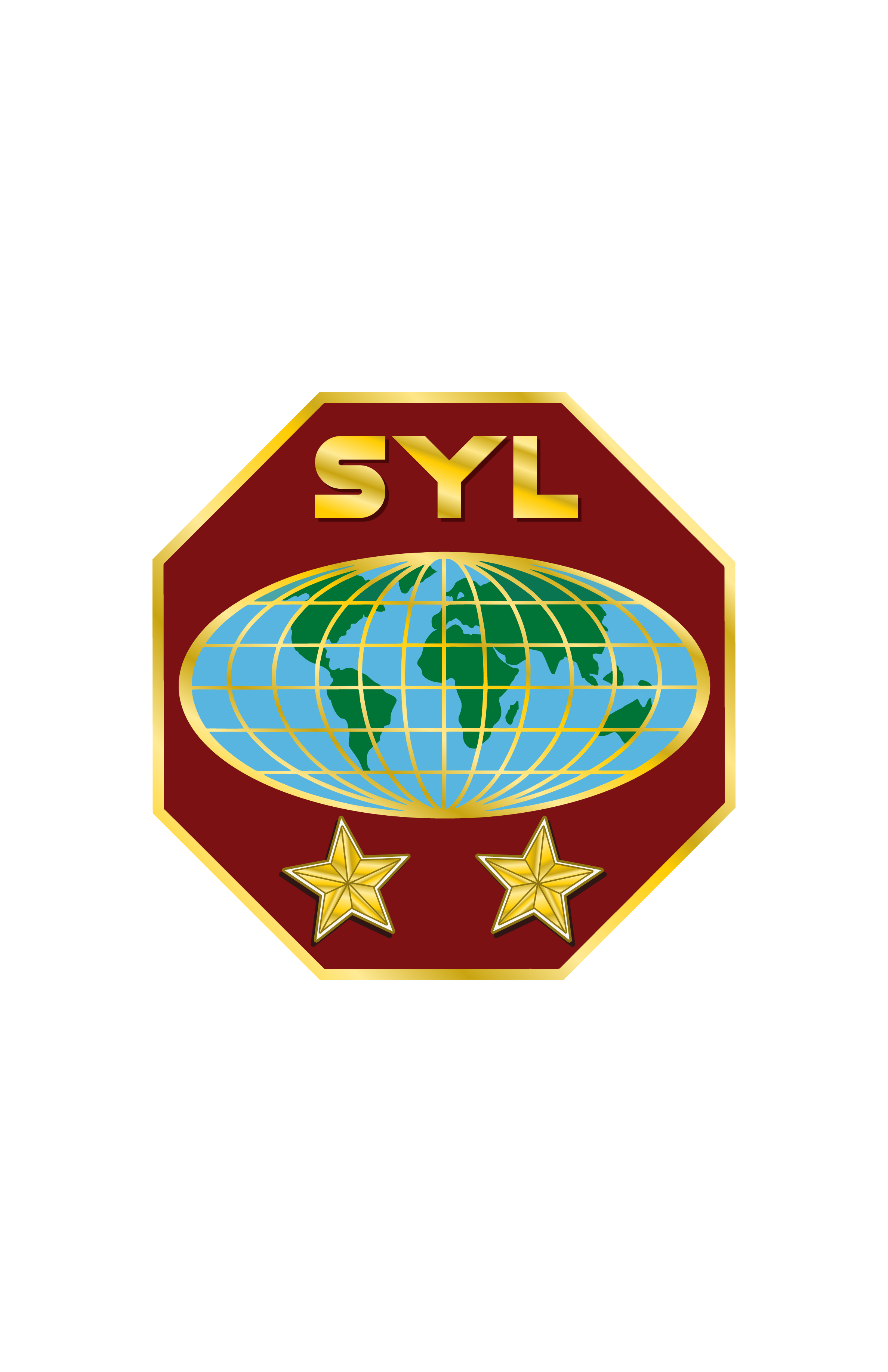 6-CONCLUSIÓN
En vista del número significativo de jóvenes que dejan la iglesia, el ministerio juvenil sigue siendo relevante en la actualidad y puede jugar un rol decisivo en el crecimiento espiritual.
Los líderes deben estar abiertos a tratar con los problemas y las necesidades de la juventud desde una perspectiva intencional inclusiva.
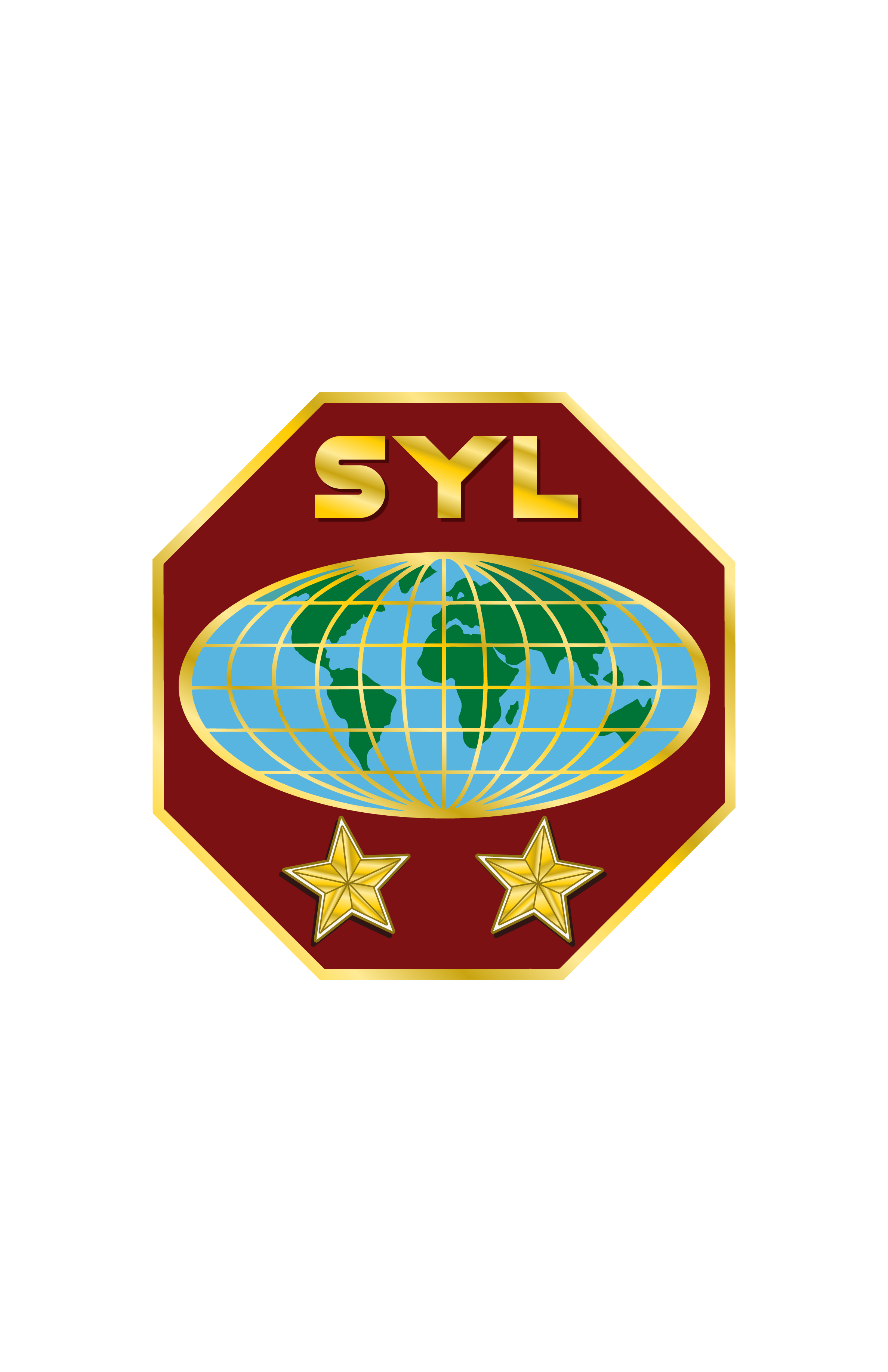 6-CONCLUSIÓN
Esta generación necesita ser abrazada mediante relaciones auténticas, consejería generosa y una fuerte conexión con Jesús. 
Los líderes juveniles deben iniciar diligentemente una conversación con el liderazgo de sus iglesias locales, para crear conciencia de lo importante que es esto para el desarrollo de nuestro ministerio juvenil.
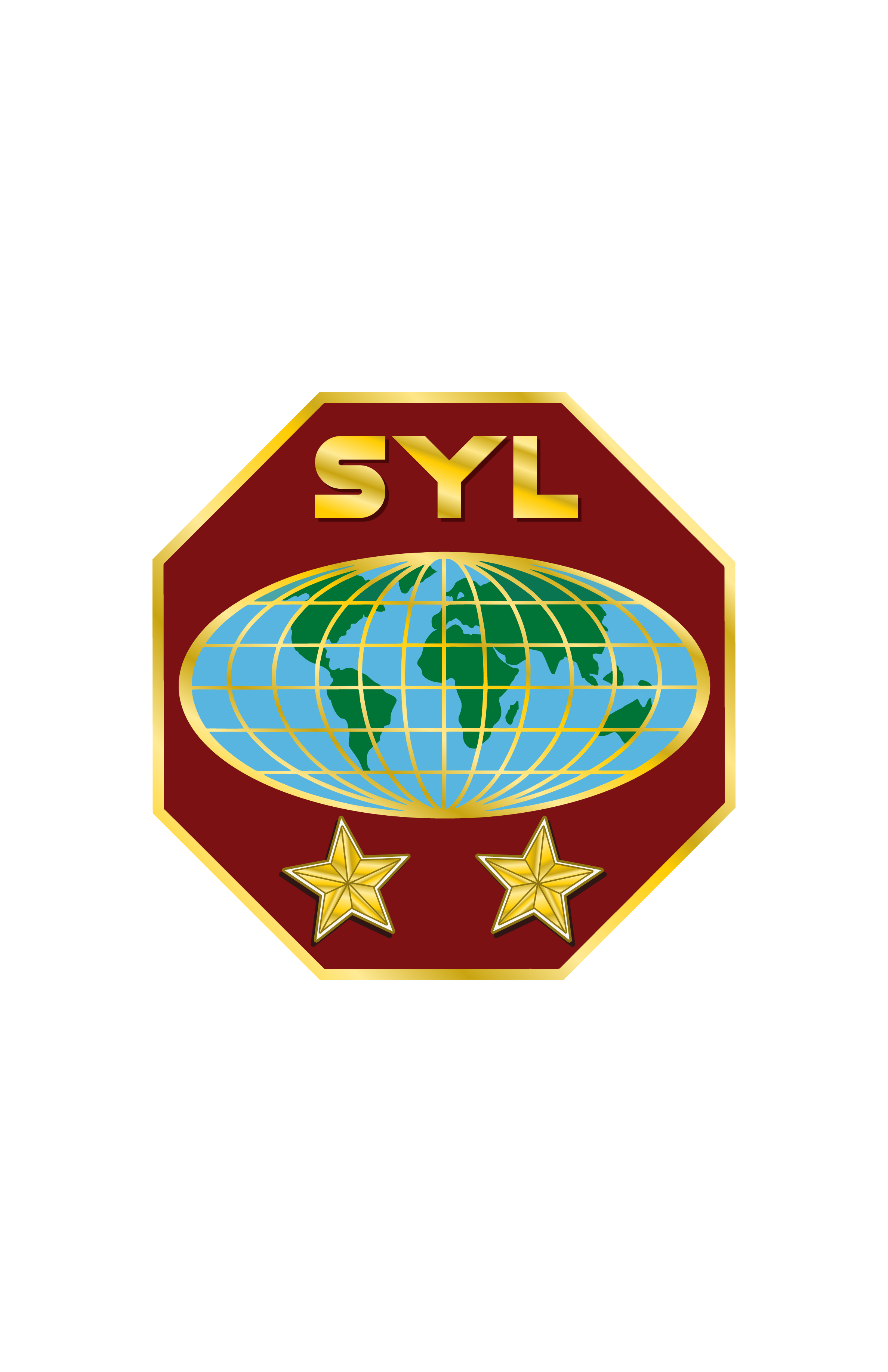 7-ACTIVIDAD
Individual: Nombre y explique el acrónimo usado para describir a esta generación

Grupal: Discuta cómo los líderes del ministerio juvenil pueden involucrar a la juventud en la conexión con otros jóvenes alrededor del mundo, usando las redes sociales para impactar el mundo con el Evangelio.
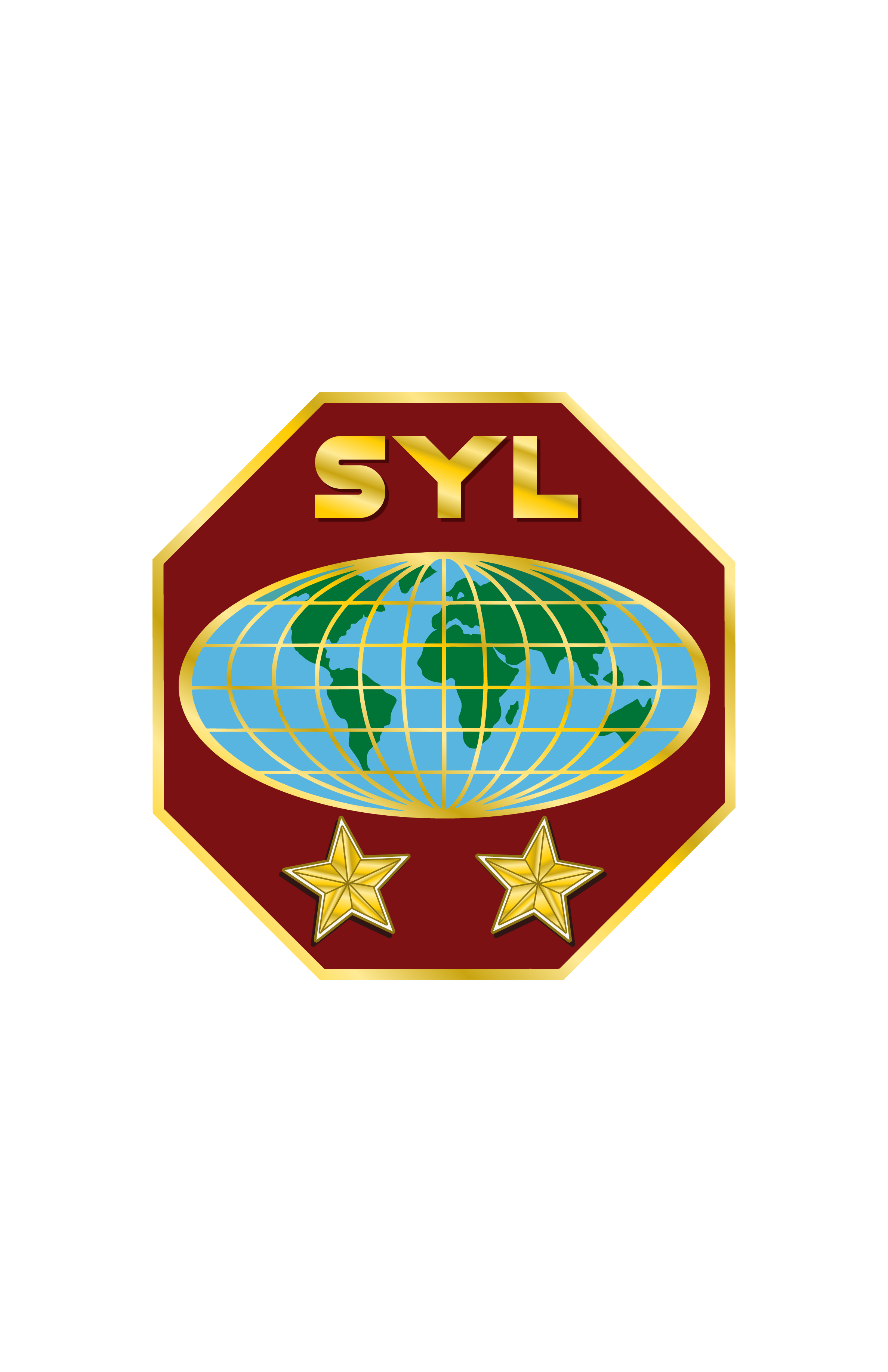 8-RECURSOS
Visite nuestro sitio web: youth.adventist.org para recursos de consejería, devocional y más.
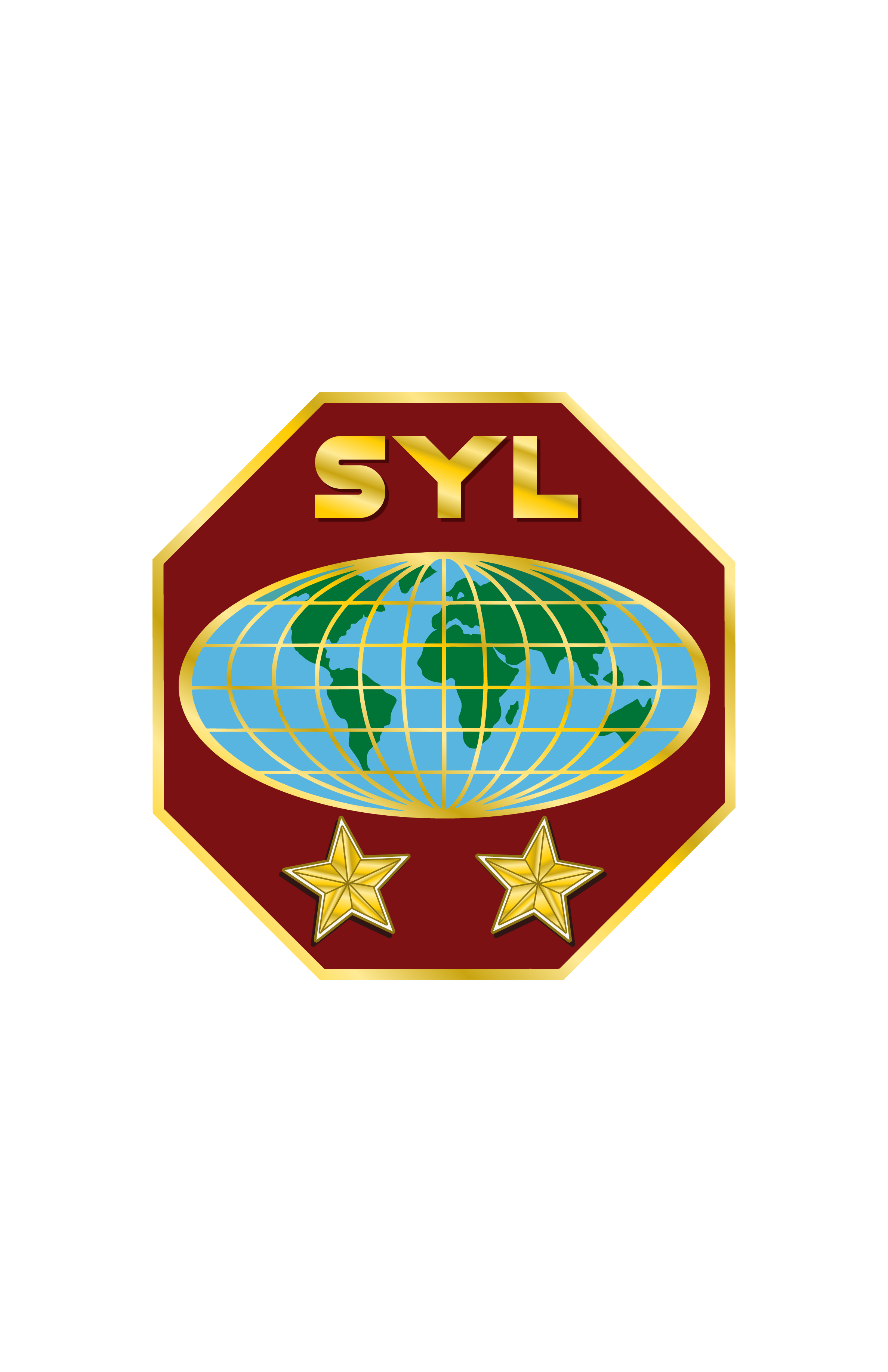